FY 2023 NOFO: Information Session
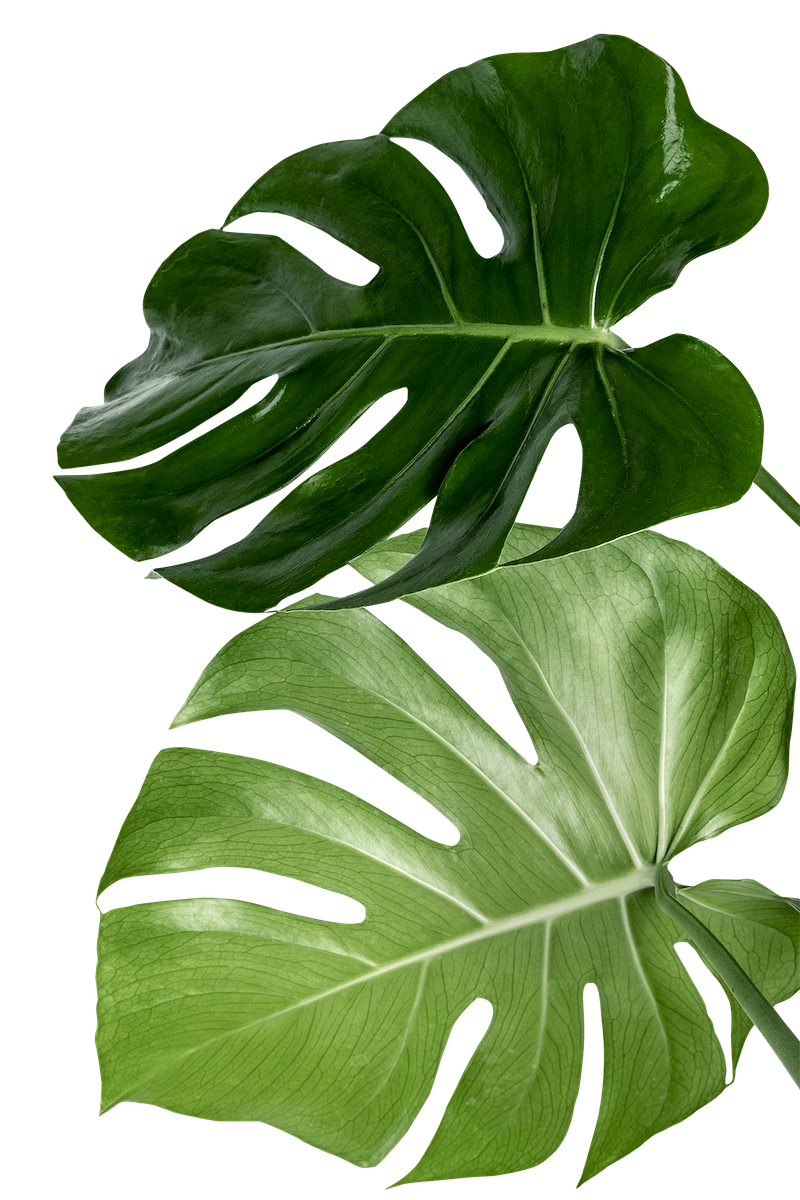 Partners In Care – O’ahu Continuum of Care
Funding Opportunity Number : FR-671-N-25
Please write your name and agency in the TEAMS chat box.
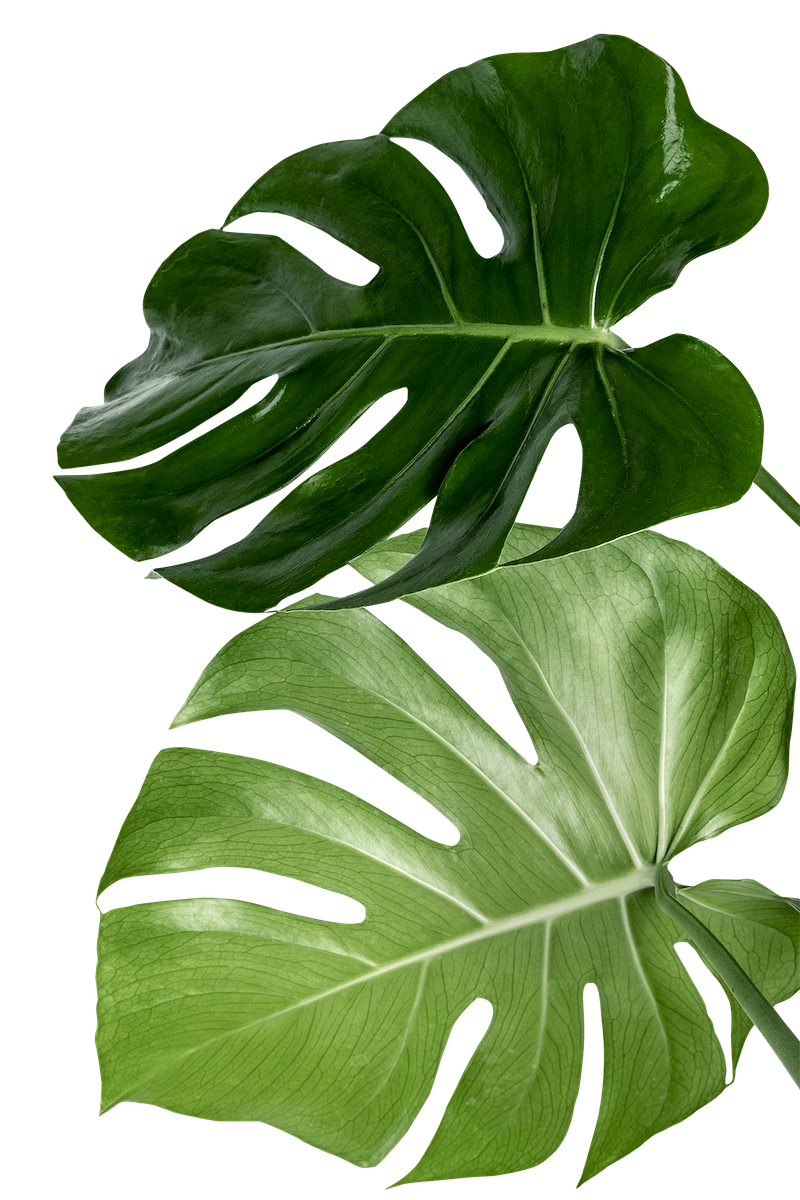 Purpose
The purpose of this local funding competition is to streamline the application process of developing the consolidated application and, ultimately, to expedite providers’ ability to implement projects and house those experiencing homelessness on Oʻahu.
Partners In Care (501c3) – Oʻahu Continuum of Care - Collaborative Applicant
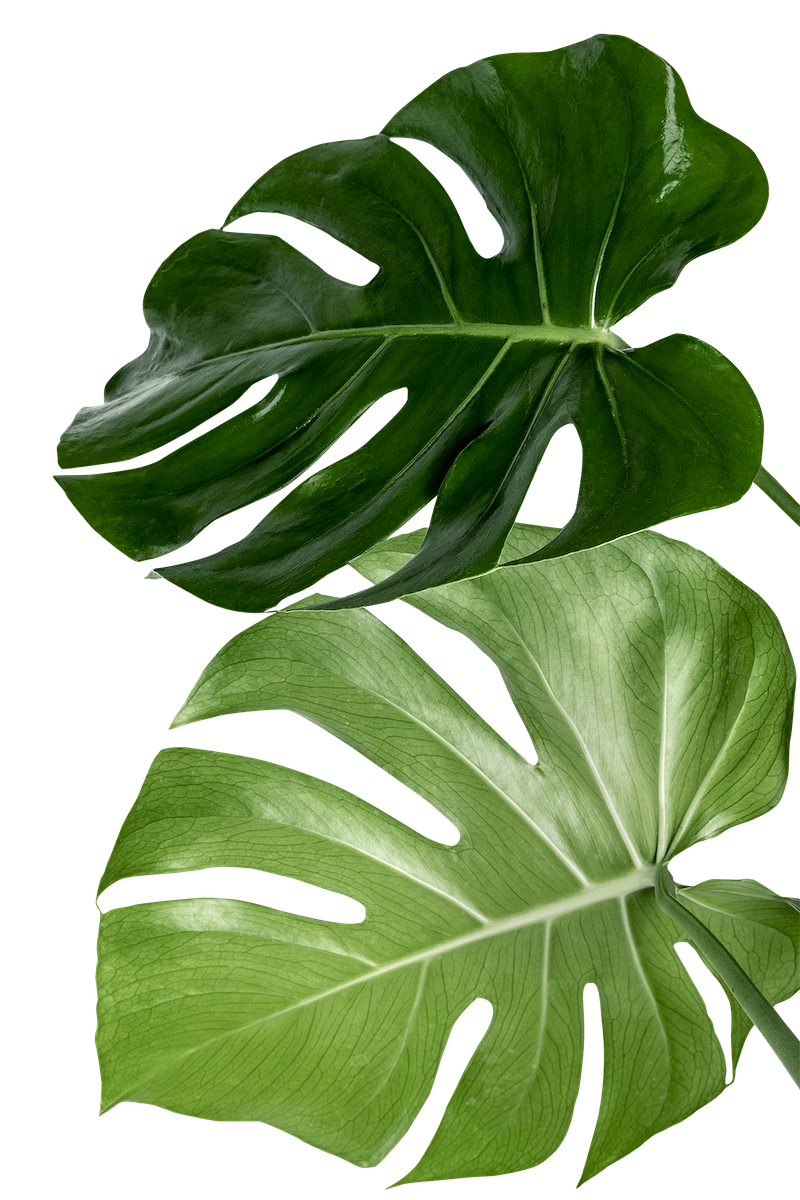 Partners In Care is the eligible applicant designated by the Continuum of Care (CoC) to collect and submit the CoC Registration, CoC Consolidated Application (which includes the CoC Application and CoC Priority Listing) and apply for CoC planning funds on behalf of the CoC during the CoC Program Competition.
HUD’s NOFO for FY 2023 CoC Competitionincludes information on:
Funding Opportunity Description
Program Overview
HUD’s Priorities
CoC Program Requirements
Award Information
Eligibility Requirements
Application & Submission Requirements
Application Review Information
Project Review & Selection Process
Award Administration Information
Appeals
Agency Contacts
Standard HUD Definitions
Rating Factors for Project Types
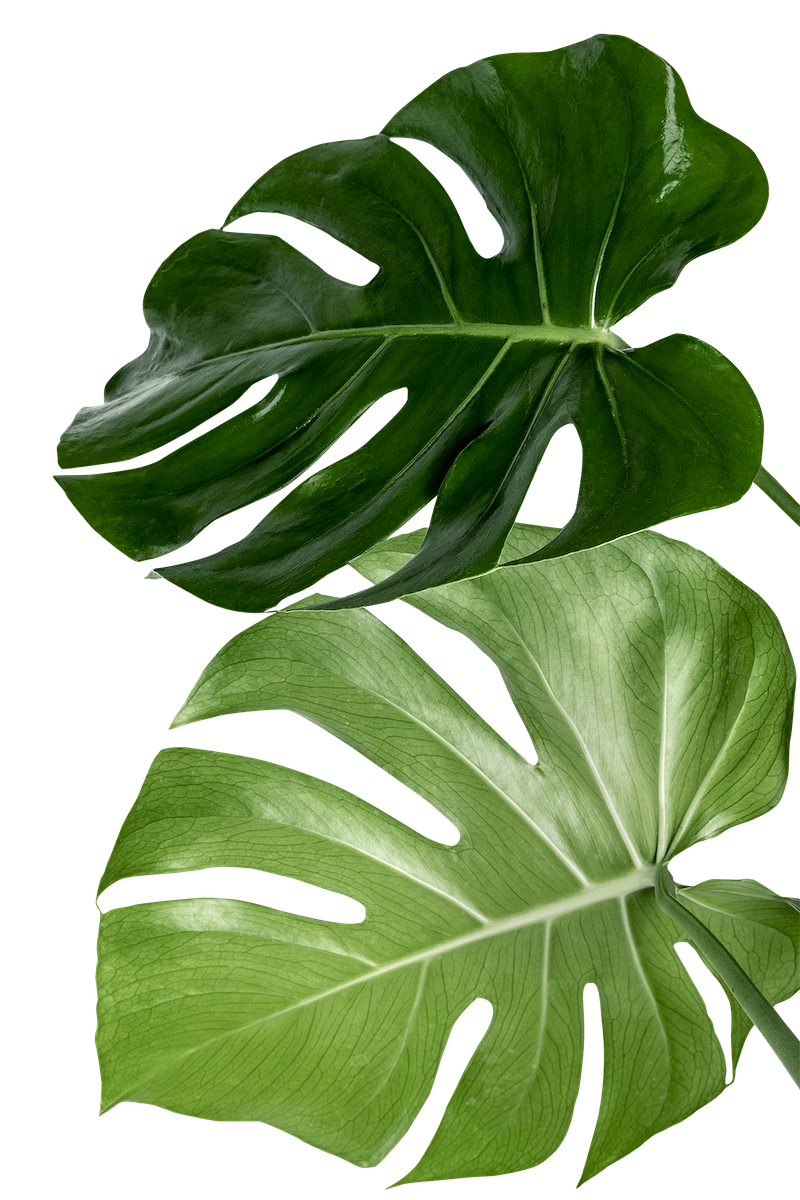 Go to PIC’s website for all documents relating to the ‘23 NOFO 
https://www.partnersincareoahu.org/fy-2023-nofo-copy
[Speaker Notes: Read the NOFO, read the RFP, read the timeline. Everything you need to know is in there.]
Available Funding
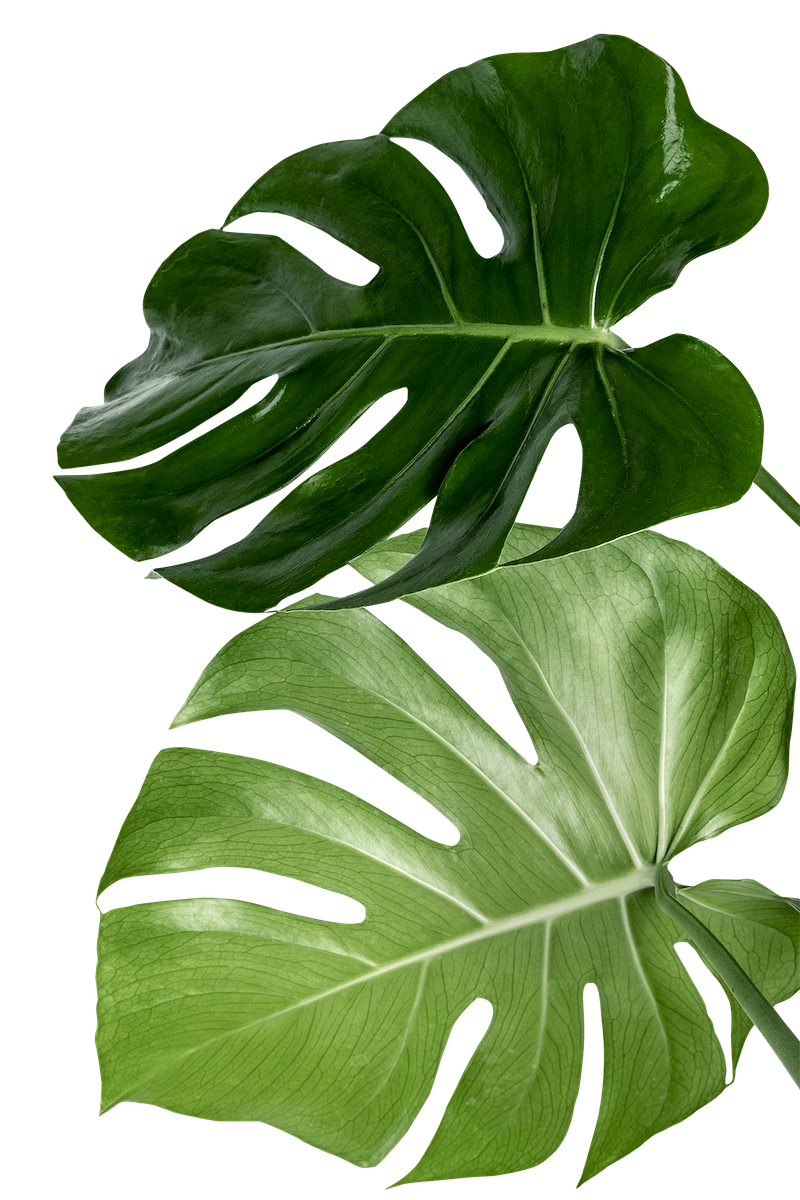 Nationwide: $3,134,000,000
Oahu CoC: $15,624,440
2022 amount: $14,268,617.00
Eligible Funding (TBD) The table below is from the ‘22 competitionSee page 4 of RFP
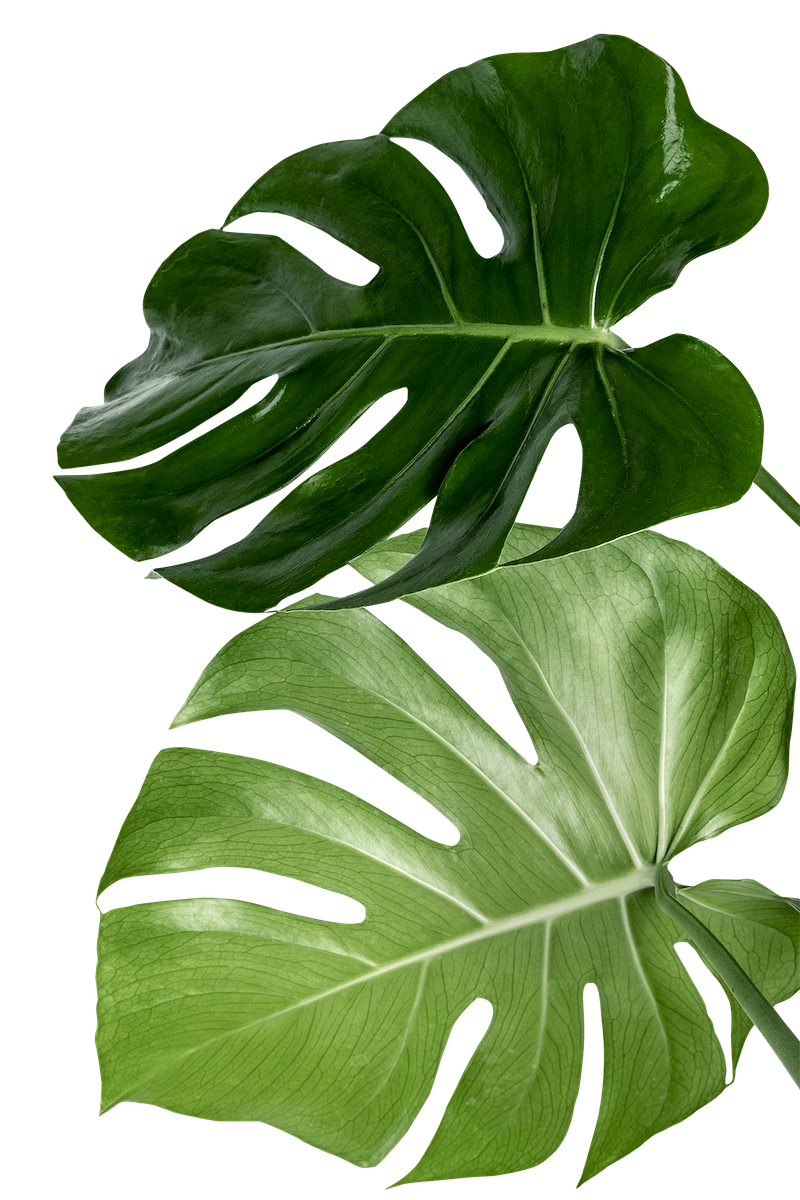 *Renewal Project amount includes CoC Planning amount $692,943
**Potential Reallocation amount is included in Renewal Projects amount
Timeline
MANDATORY RFP Information & Q&A Sessions
*applicant attendance required at only one session* 
	Thursday, July 20th, 2023 3-4pm 
	Friday, July 21st 10-12pm 	
Deadline for applicants to submit questions on RFP 	
	Friday, July 28th , 2023 4:30pm 	
Deadline for applicants to request assistance with APR from PIC’s HMIS team 	
	Friday, July 28th , 2023 4:30pm 	
Answers to RFP questions published on PIC’s website 	
	Saturday, July 29th, 2023 	
PROPOSALS DUE to PIC office Tuesday, August 15th, 2023, 12pm 	
Project presentations to Evaluation Committee (PIC will contact applicants to schedule) Optional (highly recommended) 	
	Wednesday, August 23, 2023 12:00- 2:30 pm & 
	Thursday, August 24, 2023, 12- 2:30 pm 	
PIC sends Intent to Award notifications to applicants 	
	Wednesday, September 6th 	
Applicant appeals due to PIC office 	
	Thursday, September 7th, 2023, 5:00pm 	
Appeals, if any, to be heard by CoC Advisory Board 	
	Friday, September 8th, 2023
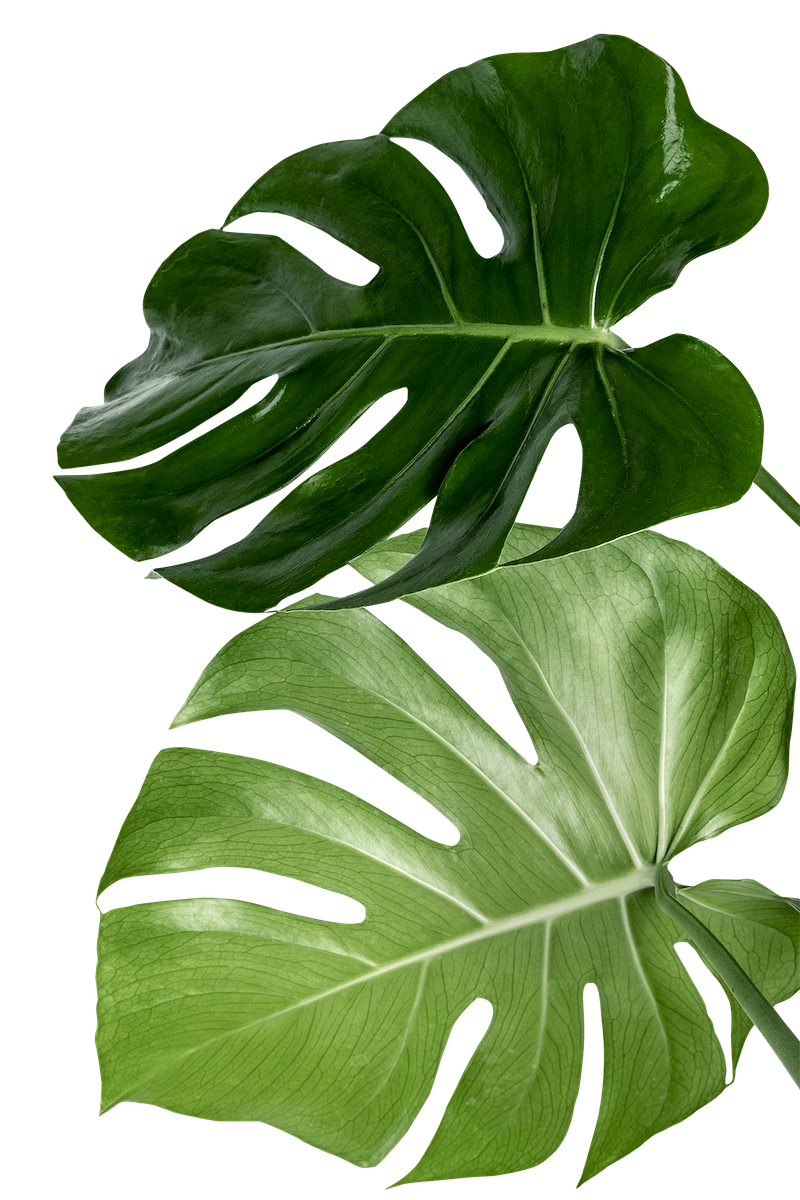 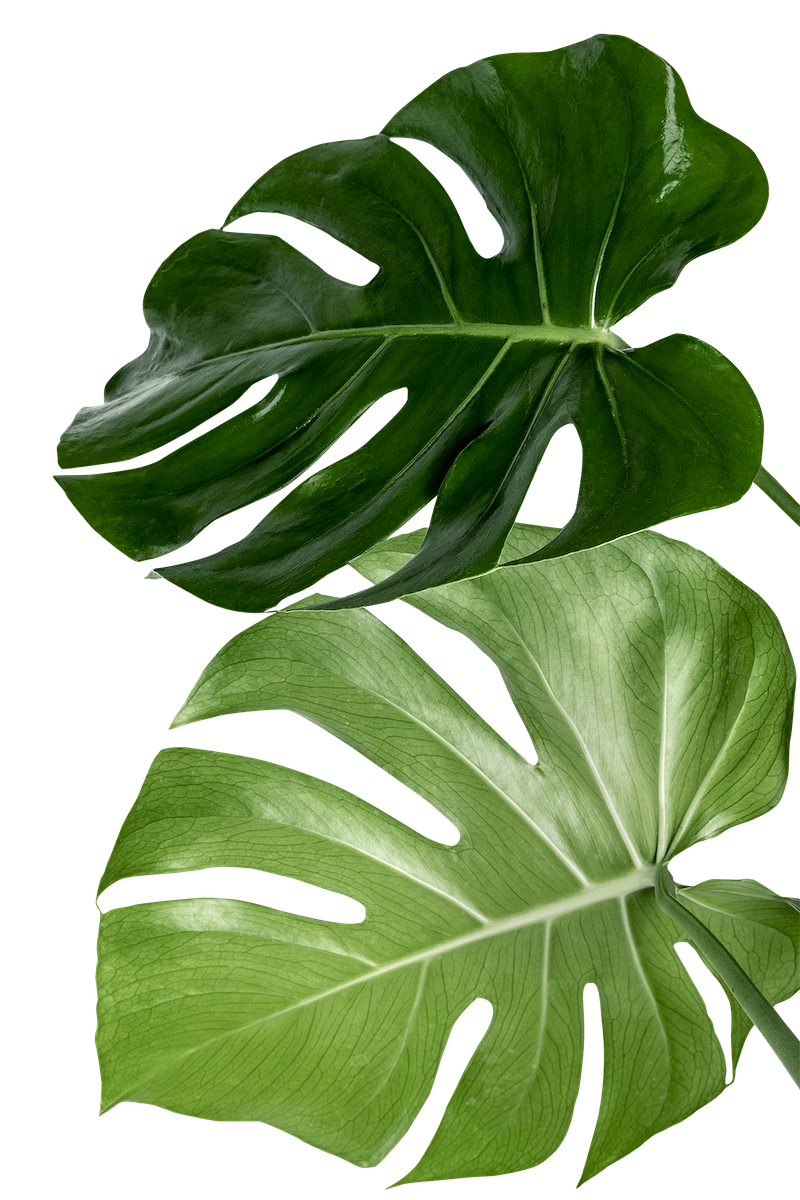 [Speaker Notes: Not going to]
Significant changes from 2022 NOFOSee pages 2 & 3 of RFP
YHDP Special Activities;
CoC Planning Increase;
VAWA Costs Budget Line Item;
Federal Relay Service’s Text Telephone (TTY) service; and
5. Amendment to criteria for qualifying as “homeless”
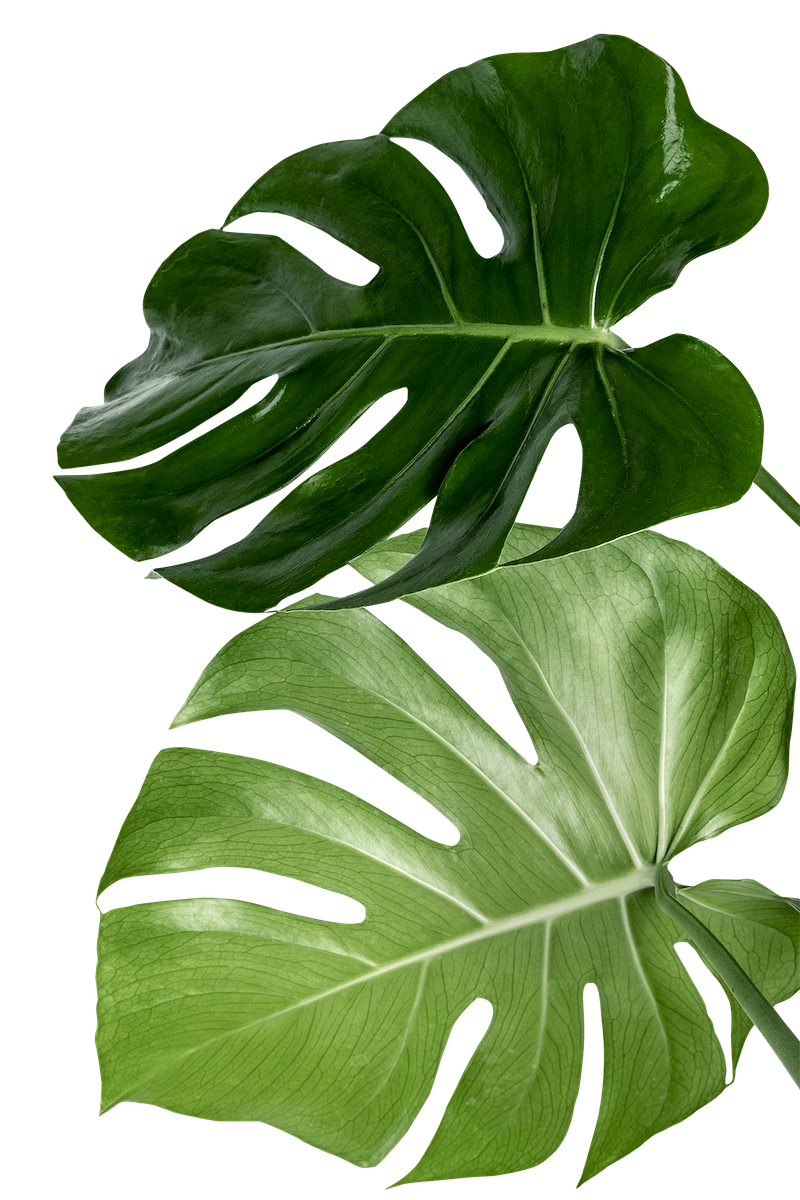 [Speaker Notes: YHDP special: YHDP renewed applicants may continue to select previously approved Special YHDP Activities in their project application; however, YHDP Renewal applicants may also request to add new Special YHDP Activities through their renewal applicant.


CoC Planning Increase: HUD allows for up to 5% of the total FPRN to be dedicated to the Planning Grant. 

VAWA: New eligible activity = ensuring compliance with emergency transfer plan, monitoring compliance with confidentiality protections.
(e)Emergency transfers: Each appropriate agency shall adopt a model emergency transfer plan for use by public housing agencies and owners or managers of housing assisted under covered housing programs that—(1)allows tenants who are victims of domestic violence, dating violence, sexual assault, or stalking to transfer to another available and safe dwelling unit assisted under a covered housing program if—(A)the tenant expressly requests the transfer; and
(B)(i)the tenant reasonably believes that the tenant is threatened with imminent harm from further violence if the tenant remains within the same dwelling unit assisted under a covered housing program; or
(ii)in the case of a tenant who is a victim of sexual assault, the sexual assault occurred on the premises during the 90 day period preceding the request for transfer; and
(2)incorporates reasonable confidentiality measures to ensure that the public housing agency or owner or manager does not disclose the location of the dwelling unit of a tenant to a person that commits an act of domestic violence, dating violence, sexual assault, or stalking against the tenant.

TTY service: Federal Relay Service contract expired in February 2022 and is no longer available. The NOFO is updated to include the use of Federal Communications Commission (FCC) relay services for individuals who are deaf or hard of hearing, or who have speech or communication disabilities.

Amendment to homeless criteria: Anyone who a) is experiencing trauma or lack of safety related to, or fleeing or attempting to flee, domestic violence, sexual assault, stalking, or other dangerous, traumatic, or life-threatening conditions related to the violence against the individual or a family member in the individual’s or family’s current housing situation, including where the health and safety of children are jeopardized; b) has no other safe resources and c) lacks the resources to obtain other safe permanent housing.]
NOFO Request for Proposal (RFP)includes information on:
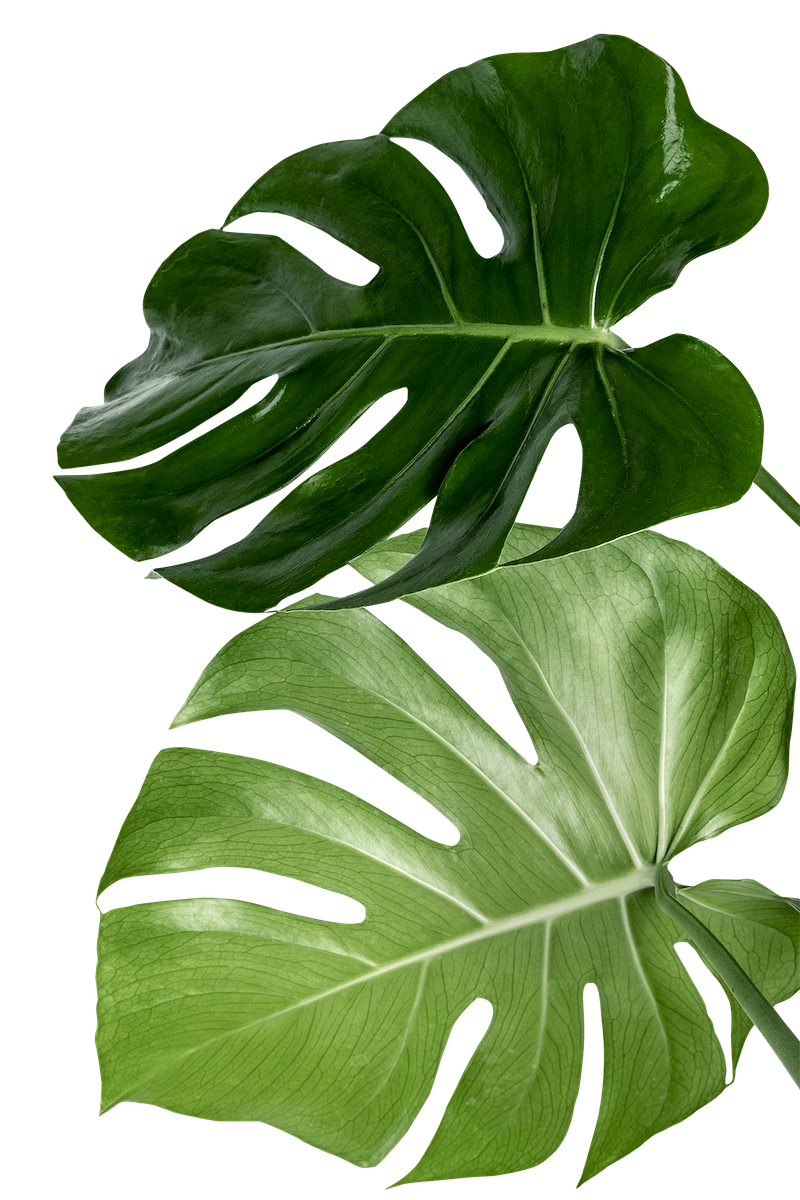 Timeline
Contact Information
Available funding
Funding Priorities
Links to resources
Eligible project types
Evaluation Process
Scoring and Ranking Process
Application Components
Submission Instructions
Resources for writing your proposals
Narrative Questions
Example Budget
Scorecards
[Speaker Notes: Read the NOFO, read the RFP, read the timeline. Everything you need to know is in there.]
Program Priorities:See pages 4 & 5 of RFP
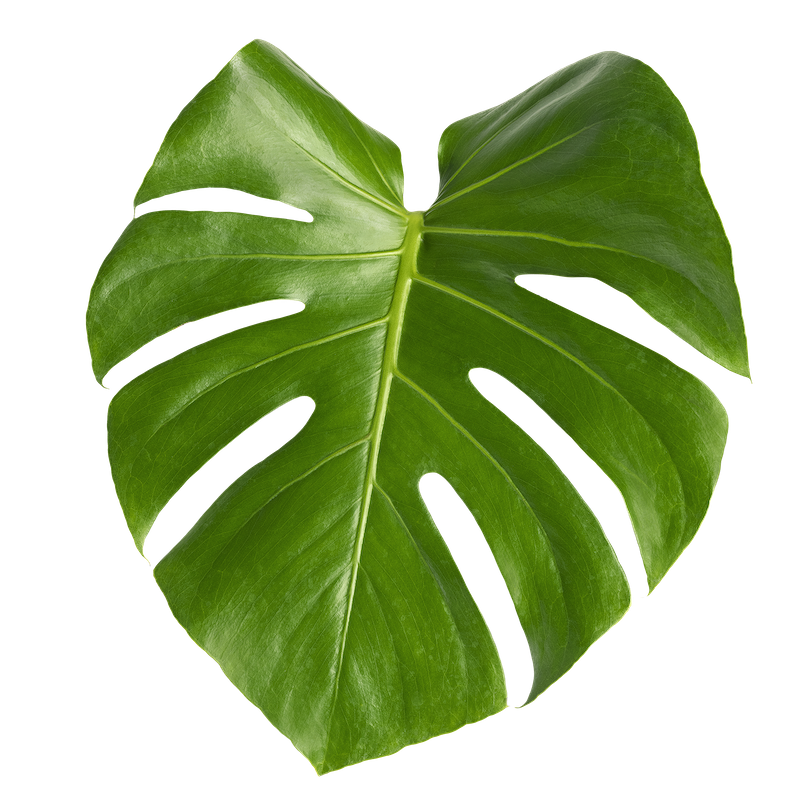 Work towards ending homelessness for all persons;
Use a Housing First Approach;
Reduce Unsheltered Homelessness;
Improve System Performance
Partner with Housing, health, and service agencies;
Promote Racial Equity;
Improve assistance to LGBTQ+ individuals;
Centralize Persons with Lived Experience;
Increase Affordable Housing Supply; and
Recognize the importance to recruit and retain staff.
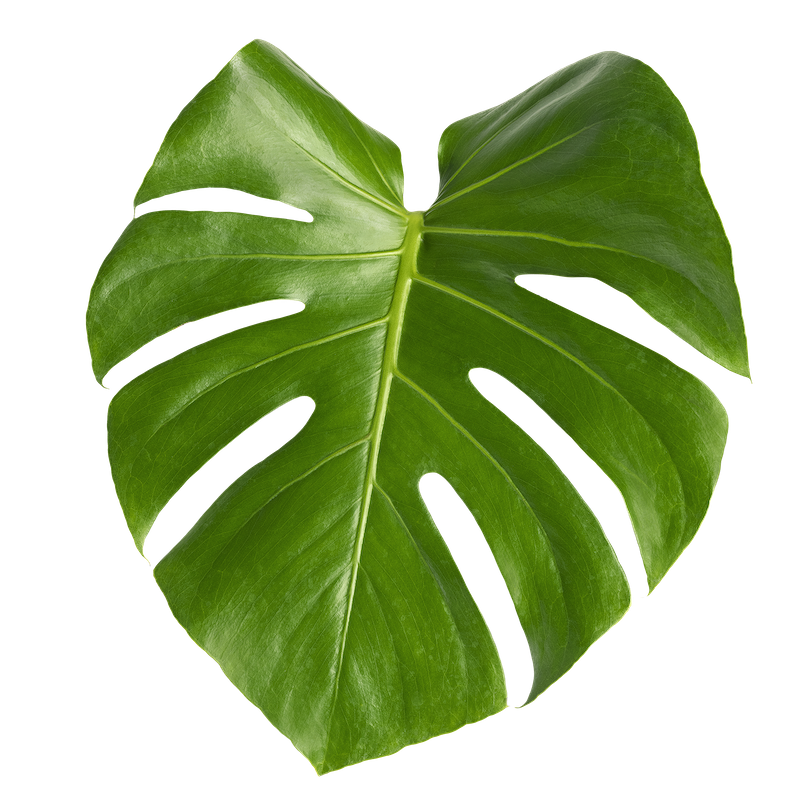 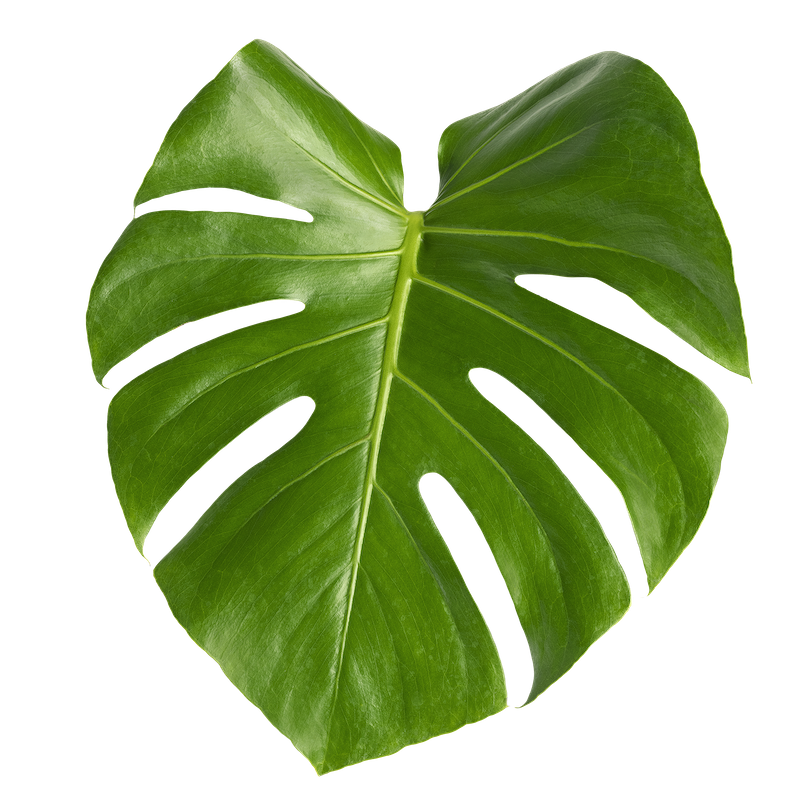 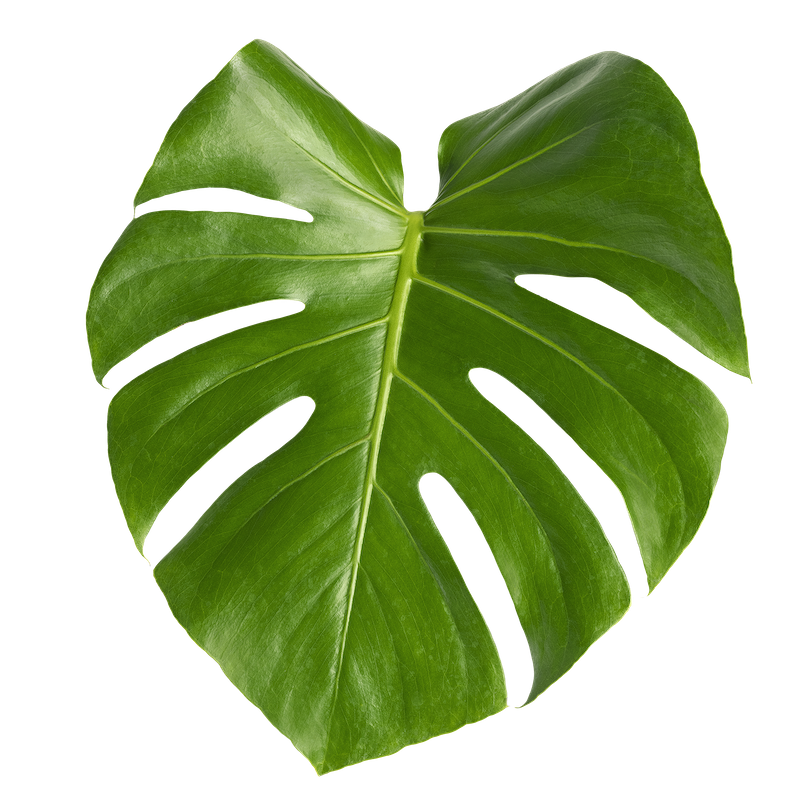 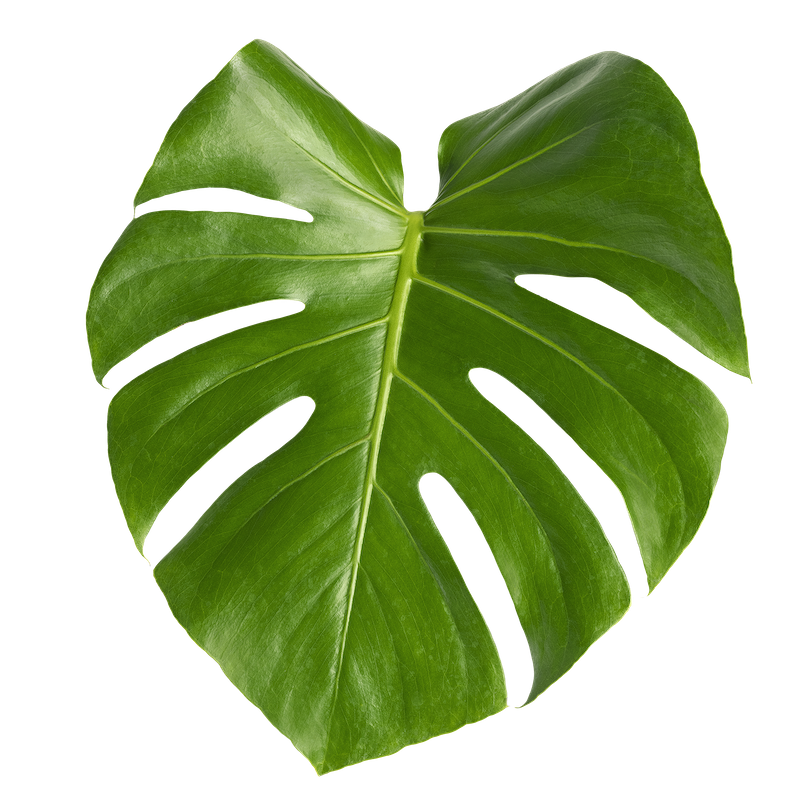 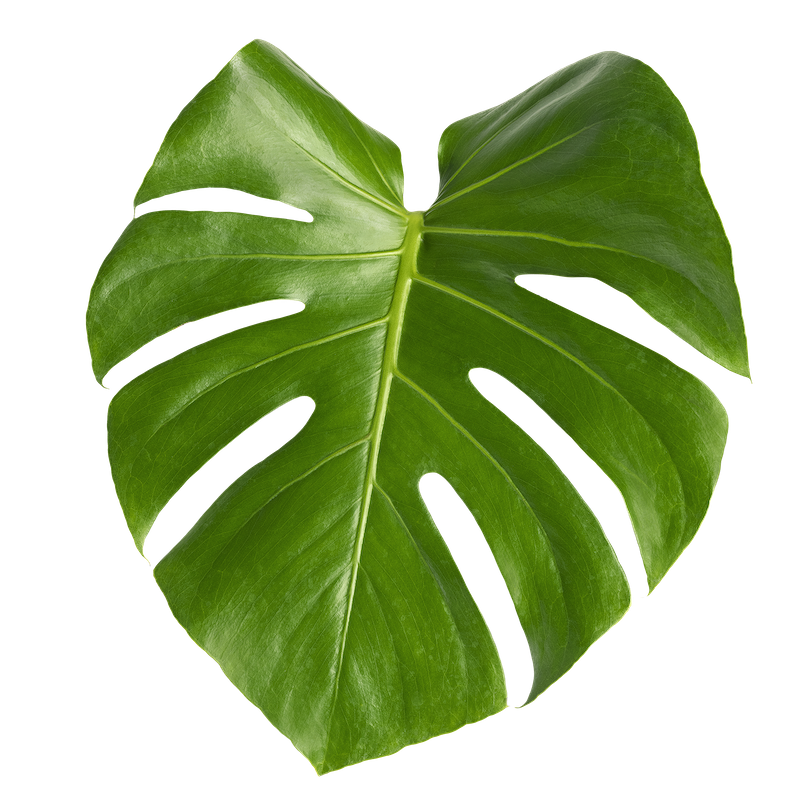 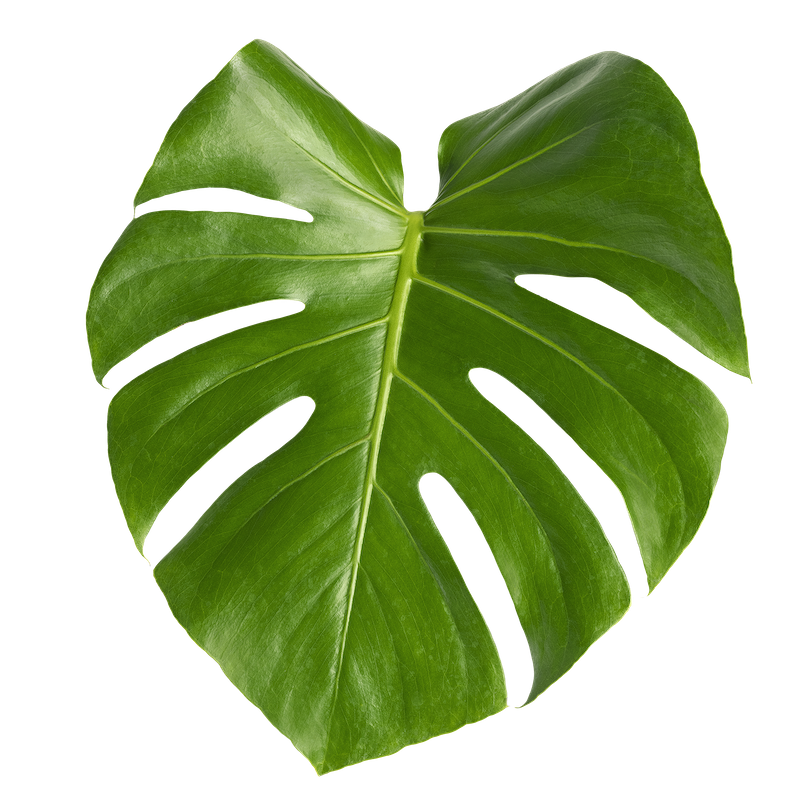 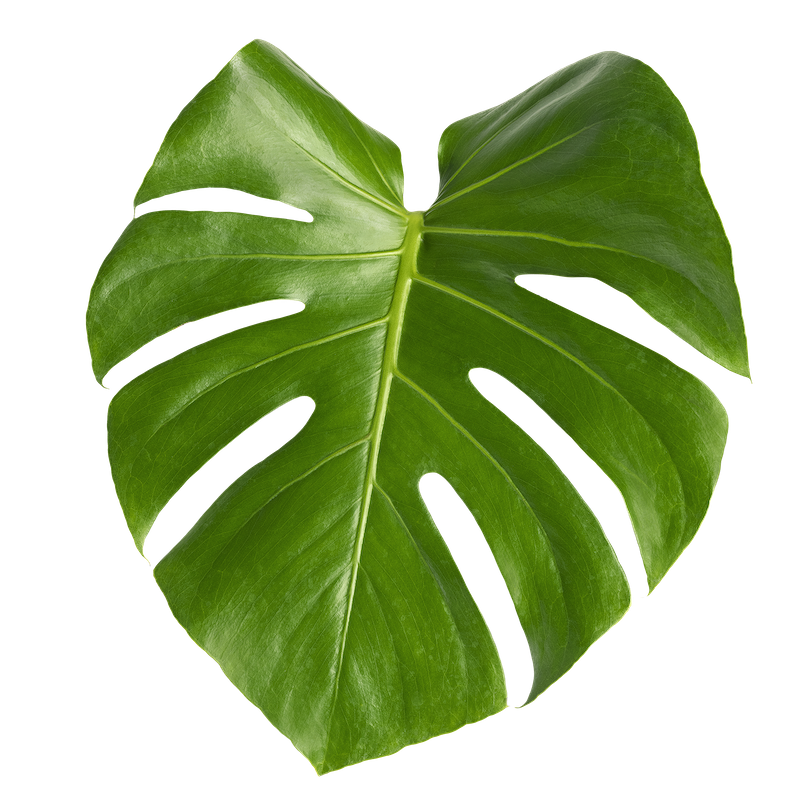 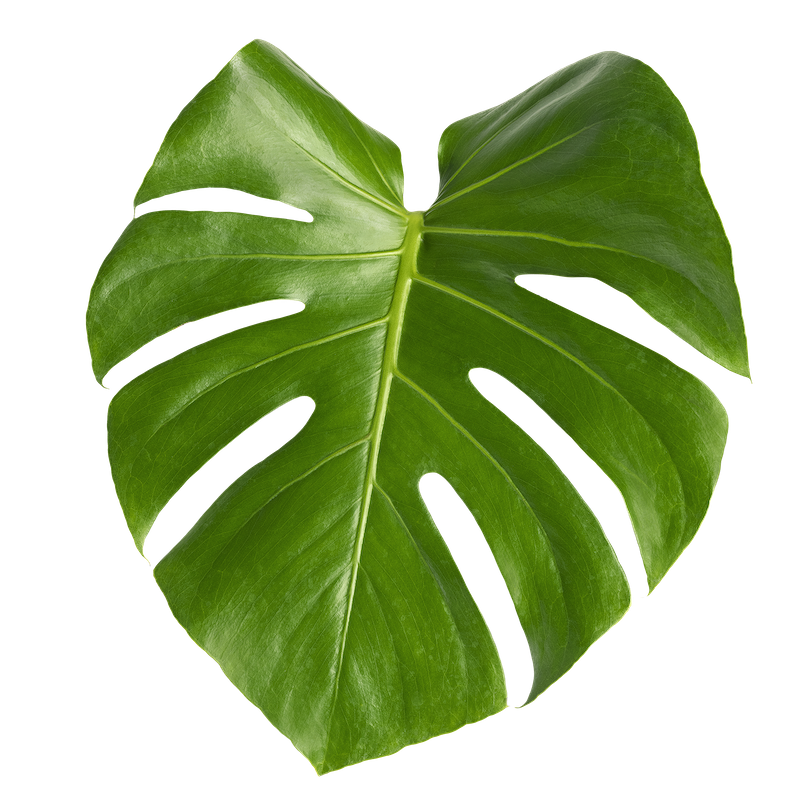 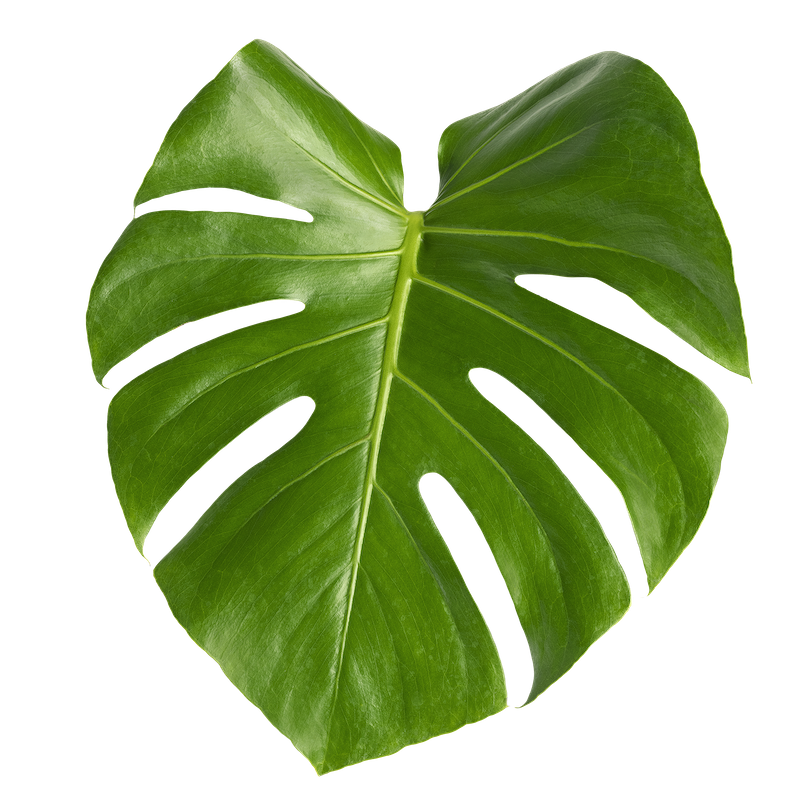 [Speaker Notes: B. Funding Priorities 
Based on priorities listed in Section I.A.4.b; and on CoC priorities and goals, PIC will prioritize projects that: 
1. Work towards ending homelessness for all persons, based on the United States Interagency Council on Homelessness’ six pillars: Three foundations – equity, data and evidence, and collaboration – and three solutions – housing and supports, crisis response, and prevention; 

2. Use a Housing First Approach prioritizing rapid placement and stabilization thereby reducing the length of time people experience homelessness, adopt client-centered service methods, have low barriers to entry, etc.; 

3. Reduce Unsheltered Homelessness by exploring all available resources, including CoC and ESG funded assistance, housing subsidies, and supportive services, and by working with law enforcement and government partners to eliminate policies and practices that criminalize homelessness. 

4. Improve System Performance through objective data outcomes (e.g., exits to positive housing, recidivism, length of homelessness, and cost-effectiveness) and utilization of the Coordinated Entry process to promote participant choice, coordinate homeless assistance and mainstream services and ensure that homelessness assistance is open, inclusive and transparent; 

Last Revised 7/17/2023 l 
5. Partner with housing, health, and service agencies by working closely with public and private healthcare organizations, state and local public housing authorities, and workforce development centers; 

6. Promote Racial equity through programs that address the racial disparities within the homeless service system to ensure successful outcomes for all persons experiencing homelessness using proven approaches and assessment tools that recognize and address racial disparities; 

7. Improve assistance to LGBTQ+ individuals by addressing the needs of the LGBTQ+, transgender, gender non-conforming, and non-binary individuals and families in their planning processes. CoC’s will ensure privacy, respect, safety, and access for LGBTQ+ individuals and partnering with organizations with expertise in serving LGBTQ+ populations; 

8. Centralize Persons with lived experience in program design, implementation, and evaluation as well as prioritizing the hiring of persons with lived experience in areas where their expertise is needed; and 

9. Increase affordable housing supply by educating local leaders and stakeholders about the importance of increasing the supply of affordable housing and by being involved in the planning and development of plans and regulations focused on the production of affordable housing. 

10. Recognize the importance of consistency in case management to building relationships]
HUD Strategic GoalsSee pages 5 of RFP
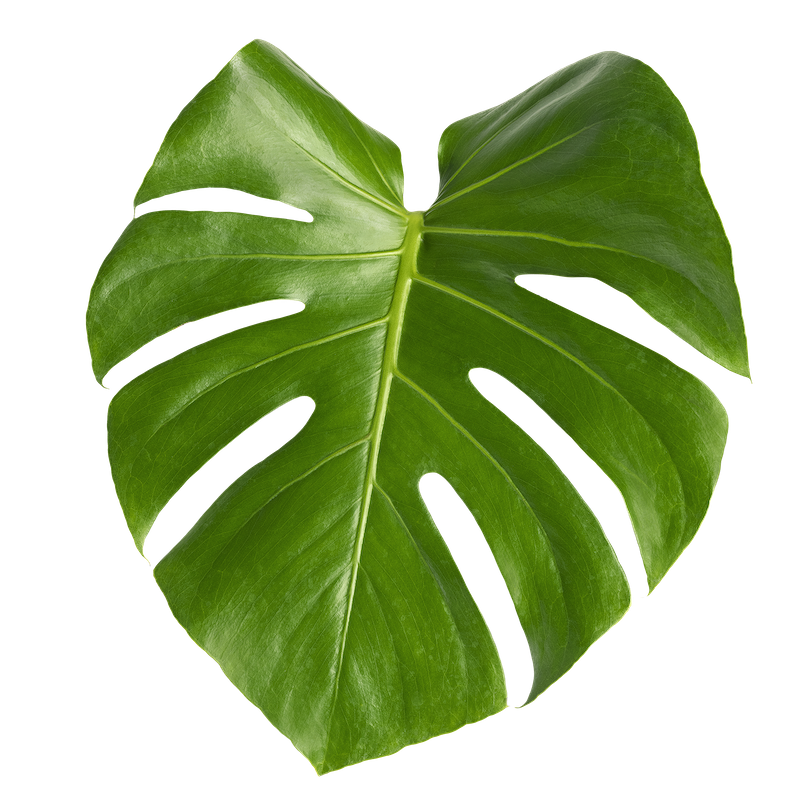 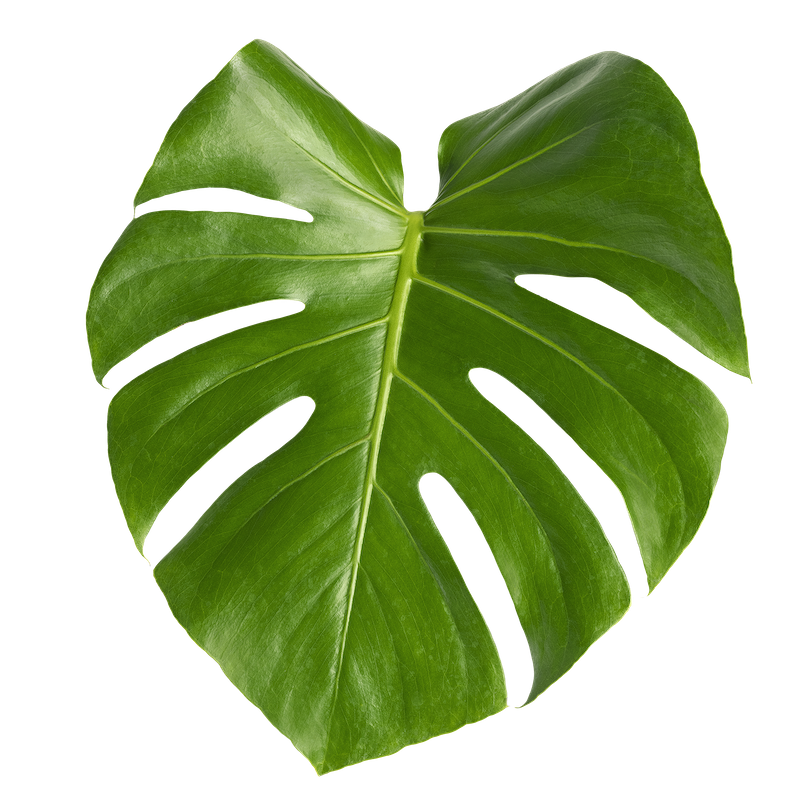 Strategic Goal 1: Support Underserved Communities 

Strategic Goal 2: Ensure Access to and Increase the Production of Affordable Housing 

Strategic Goal 3: Promote Homeownership 

Strategic Goal 4: Advance Sustainable Communities
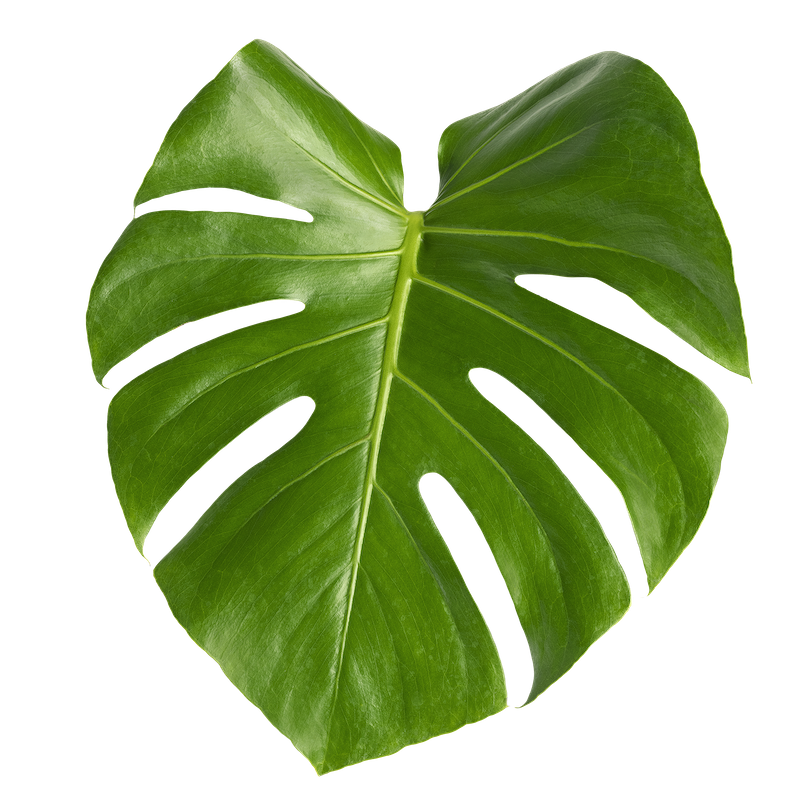 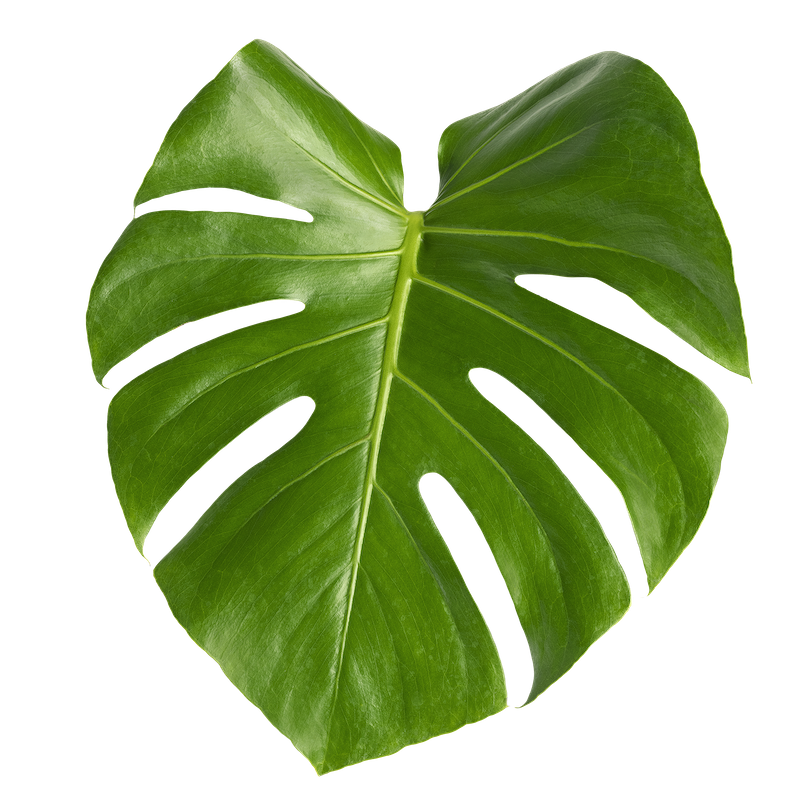 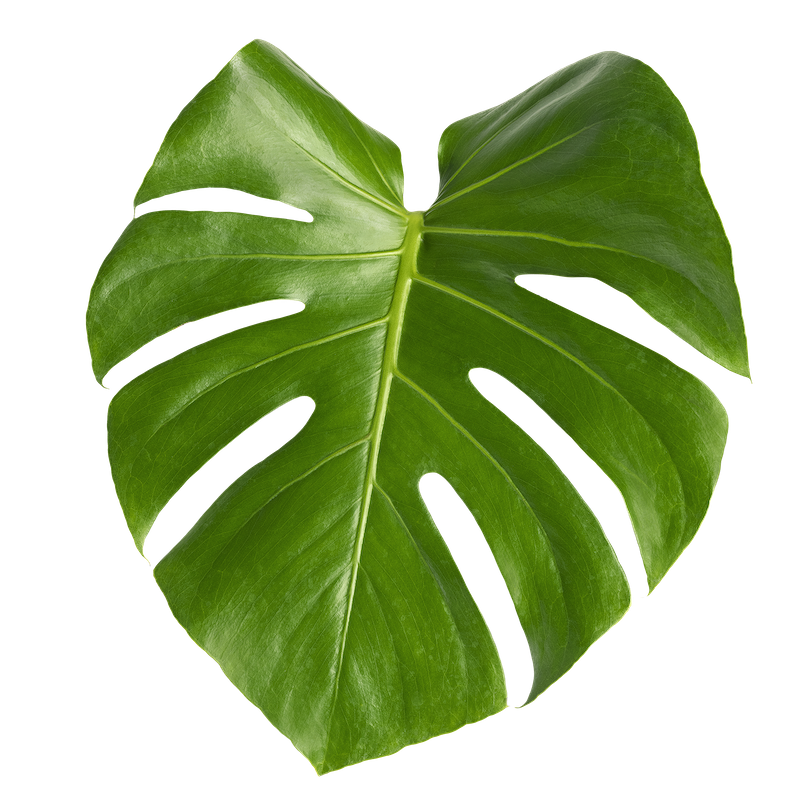 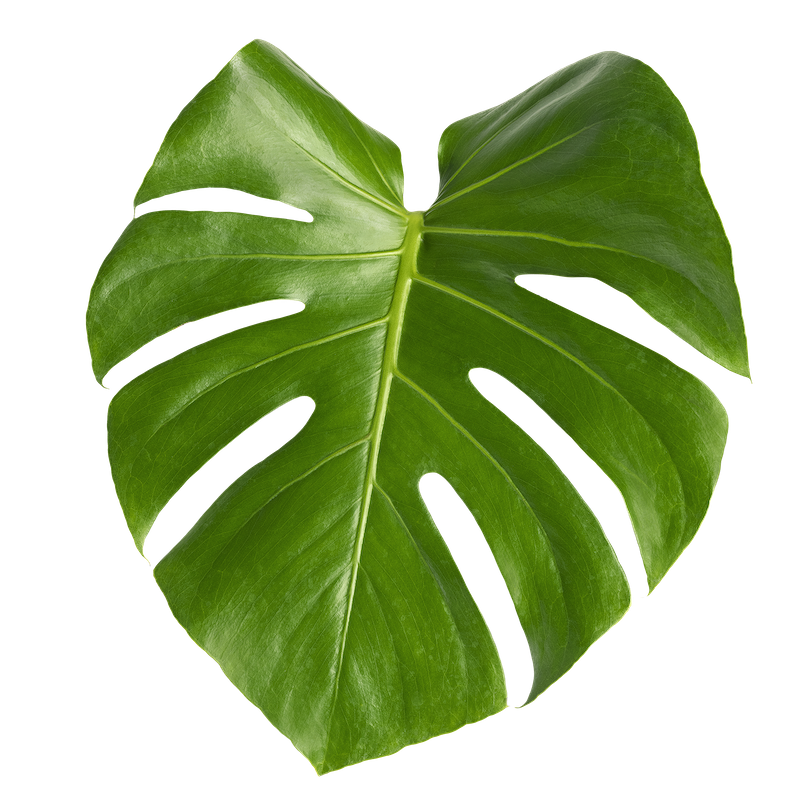 [Speaker Notes: Strategic Goal 1: Support Underserved Communities 
Fortify support for underserved communities and support equitable community development for all people. 
Strategic Goal 2: Ensure Access to and Increase the Production of Affordable Housing 
Last Revised 7/17/2023 l 
Ensure housing demand is matched by adequate production of new homes and equitable access to housing opportunities for all people. 
Strategic Goal 3: Promote Homeownership 
Promote homeownership opportunities, equitable access to credit for purchase and improvements, and wealth-building in underserved communities. 
Strategic Goal 4: Advance Sustainable Communities 
Advance sustainable communities by strengthening climate resilience and energy efficiency,]
Grant Conditions
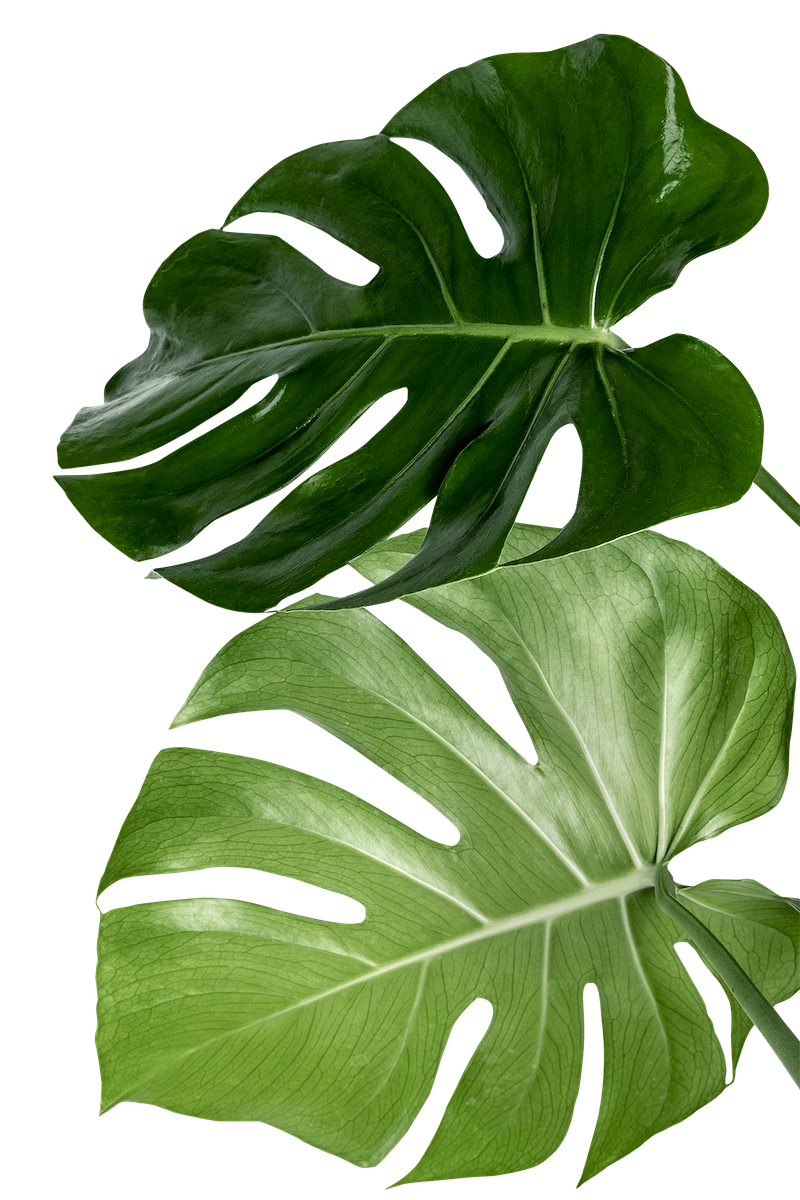 Organization must participate in the CoC, HMIS, and CES (DV exceptions apply)
25% Match is required for all projects
In Kind
Cash 
Performance and financial reports are required
Project APR must be pulled by the applicant (video on website)
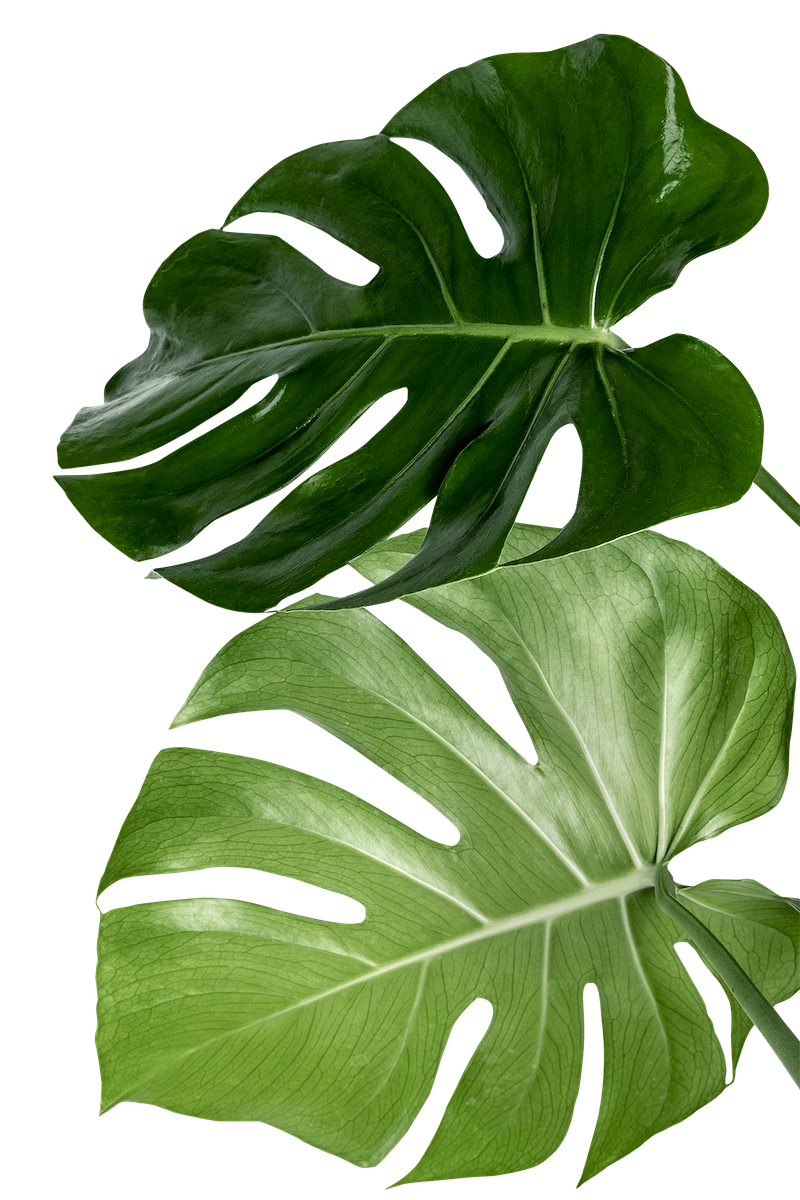 Eligible Projects: Renewal ProjectsSee page 6 of RFP
Eligible renewal projects include:
Permanent Housing (PH), Permanent Supportive Housing (PSH) and Rapid Re-Housing (RRH) projects;
Joint Transition Housing and Permanent Housing—Rapid Re-Housing (TH & PH-RRH) projects;
Supportive Services Only (SSO) projects and SSO-CE*
Homeless Management Information System projects (HMIS)*;
Youth Homeless Demonstration Program projects (YHDP)**; and
Renewal-New Projects—all new projects awarded during the 2021 and 2022 CoC Competition that are not yet under grant agreement with HUD or have not yet operated for an entire grant period
*Only the Oahu CoC Designated CES and HMIS lead may apply for HMIS and SSO-CE monies.

Project information (definitions and criteria) are available in the NOFO published by HUD.
[Speaker Notes: Defintions can be found in the NOFO]
Eligible Project Types: New ProjectsSee page 6 of the RFP
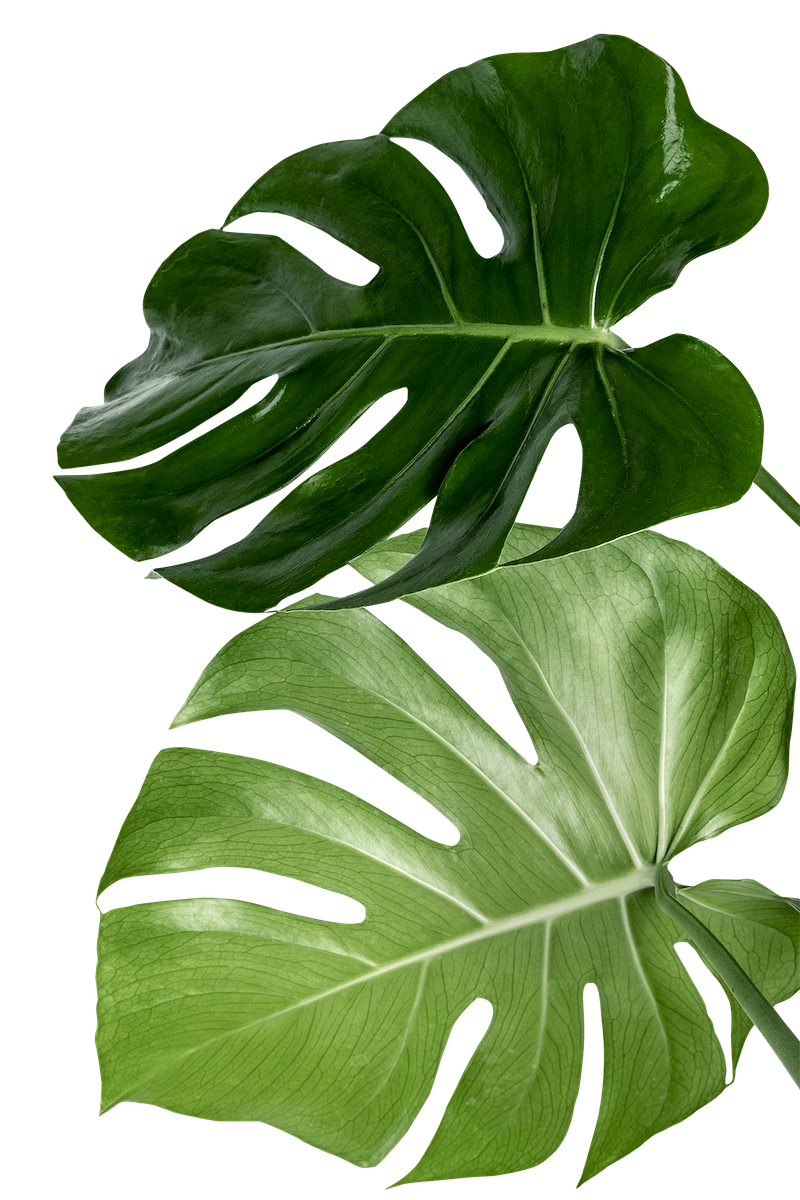 Funded through:
Reallocation 
CoC bonus funds
Combination of reallocation and CoC Bonus funds 
New DV Bonus projects
Can reallocate up to $682,918 to support new eligible housing programs for a 1-year grant term. 
Priorities:
Permanent Housing—Permanent Supportive Housing (PH-PSH) projects that coordinate with housing providers that do not receive ESG or CoC funds (e.g., Public Housing Agencies) and/or healthcare organizations to provide permanent housing
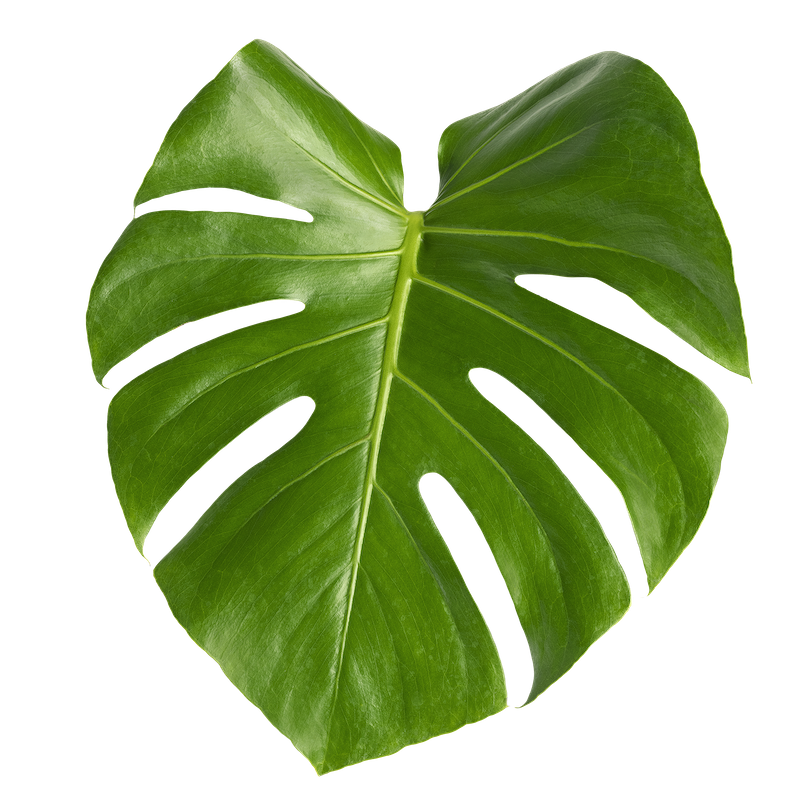 Eligible Projects: Expansion ProjectsSee page 7 of the RFP
PIC is accepting Expansion Project proposals for the program types (specified in eligible Renewal Projects):
PH-PSH
TH & PH-RRH
DV SSO-CE
YHDP projects cannot use the expansion process 
HUD will allow project applicants to apply for a new Expansion Project under the DV Bonus, reallocation, and CoC bonus processes to expand existing projects that will increase the number of units, persons served, services provided to existing program participants, or to add additional activities to HMIS and SSO-Coordinated Entry projects. 
If the new Expansion Project will expand an existing eligible CoC Renewal Project, HUD will not fund capital costs (i.e., new constructions, rehabilitation, or acquisition)
HUD will only allow a 1-year funding request 
To apply for an expansion grant, project applicants must submit separate Renewal and New Project applications
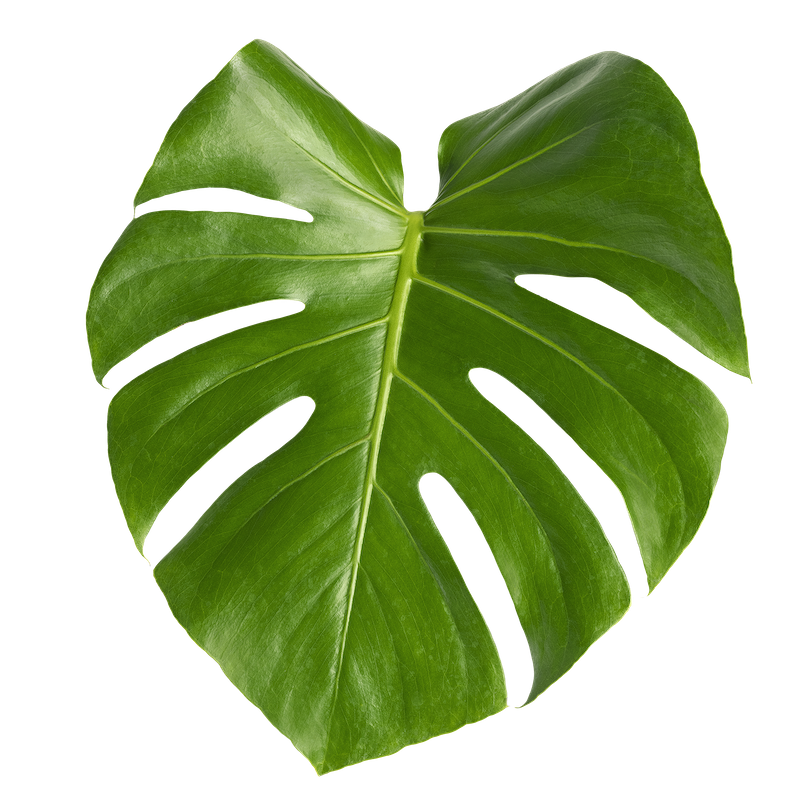 Eligible Projects: DV Bonus ProjectsSee pages 7 of the RFP
Accepting DV Bonus Projects totaling $648,397
Limited to a 1-year funding request and must follow the Housing First approach
Permanent Housing-Rapid Re-Housing (PH-RRH) projects dedicated to serving survivors of domestic violence, dating violence, or stalking that are defined as homeless 
Joint TH and PH-RRH component projects dedicated to serving survivors of domestic violence, dating violence, or stalking that are defined as homeless 
Supportive Services Only—Coordinated Entry projects to implement policies, procedures, and practices that equip the DV CoC’s Coordinated Entry System to better meet the needs of survivors of domestic violence, dating violence, or stalking. 
Only the CoC designated DV CES lead may apply for SSO-CE monies.

**DV Bonus funding may be used to expand an existing Renewal Project that is not dedicated to serving survivors of domestic violence, dating violence, sexual assault, or stalking so long as the DV Bonus funds for expansion are solely for additional units, beds, or services dedicated to persons eligible to be served with DV Bonus funding.
CoC Bonus ProjectSee page 7 of the RFP
Collaborative Applicants may include New Project applications of up to 5 percent of its CoC Final Pro Rata Need (FPRN). 
New projects created through the CoC Bonus must meet the project eligibility and project quality threshold requirements established by HUD in Sections V.C.4.c of the NOFO. 
To be eligible to receive a CoC Bonus project, the Collaborative Applicant must demonstrate its CoC ranks projects based on how they improve system performance as outlined in Section VII.B.2.b of the NOFO. 
This amount represents $682,918 in possible funding for New Projects.
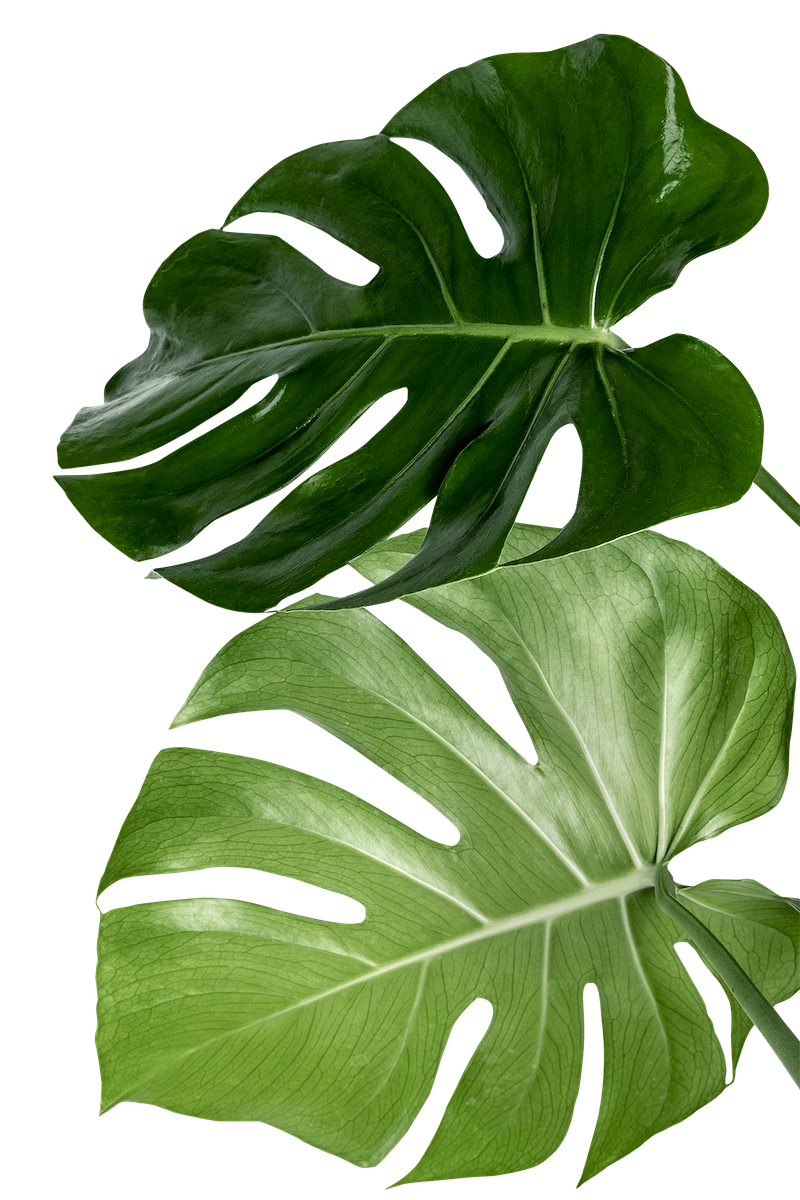 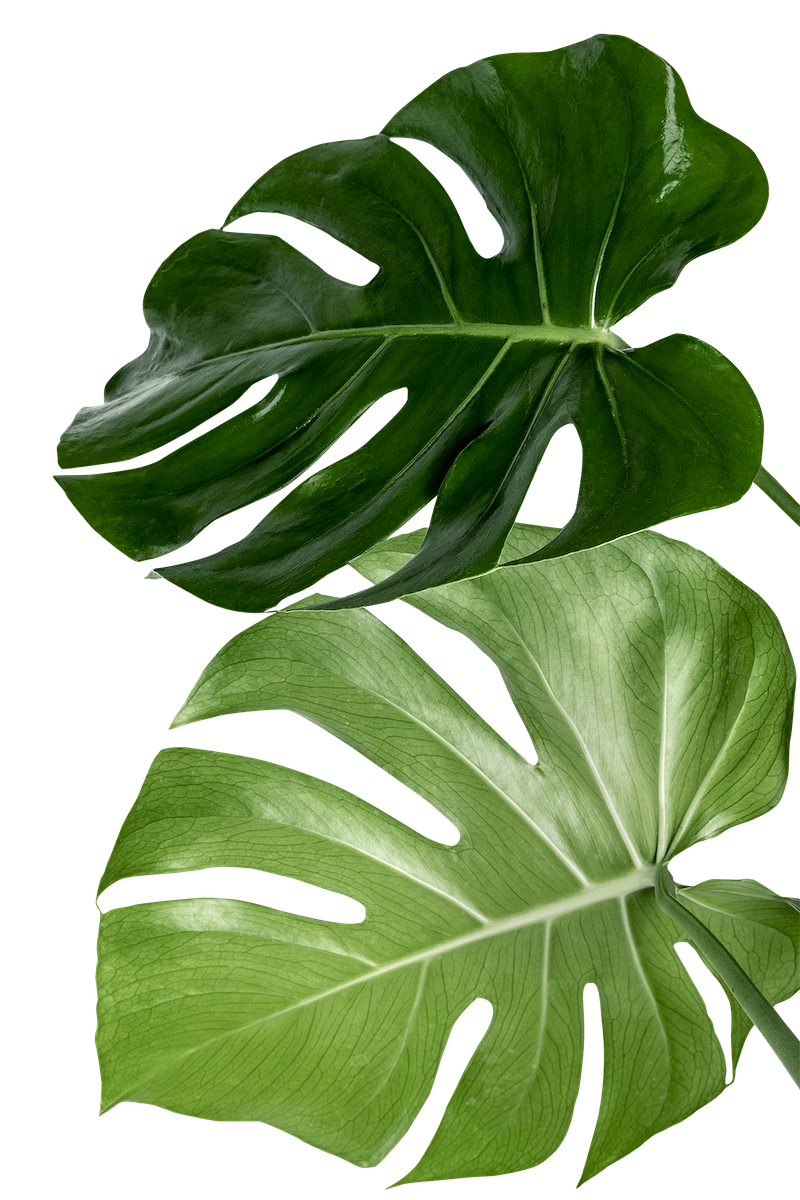 Application ProcessSee page 8 of the RFP
Agency submits project proposal to Collaborative Applicant (PIC)
Optional: 10-minute individual project presentations to Evaluation Committee
Evaluation Committee reviews and scores project proposals individually
Project proposals are ranked in order based off Evaluation Committee’s scores
Notice of project rankings available to public for review and comment
Time for appeals 
Final rankings available to public
One consolidated application is created and submitted to HUD
Application ComponentsSee page 11 of the RFP
e-snaps Application – Complete in full, but do not submit on e-snaps until requested by the Collaborative Applicant
Project Narrative – answer the questions in the RFP
Each project type contains different narrative questions 
These questions directly correlate to criteria on the scorecards
Project Budget – example budget is provided in the RFP 
Documented Match (must be 25%)
HMIS APR for NOFO funding period
Most recent financial audit
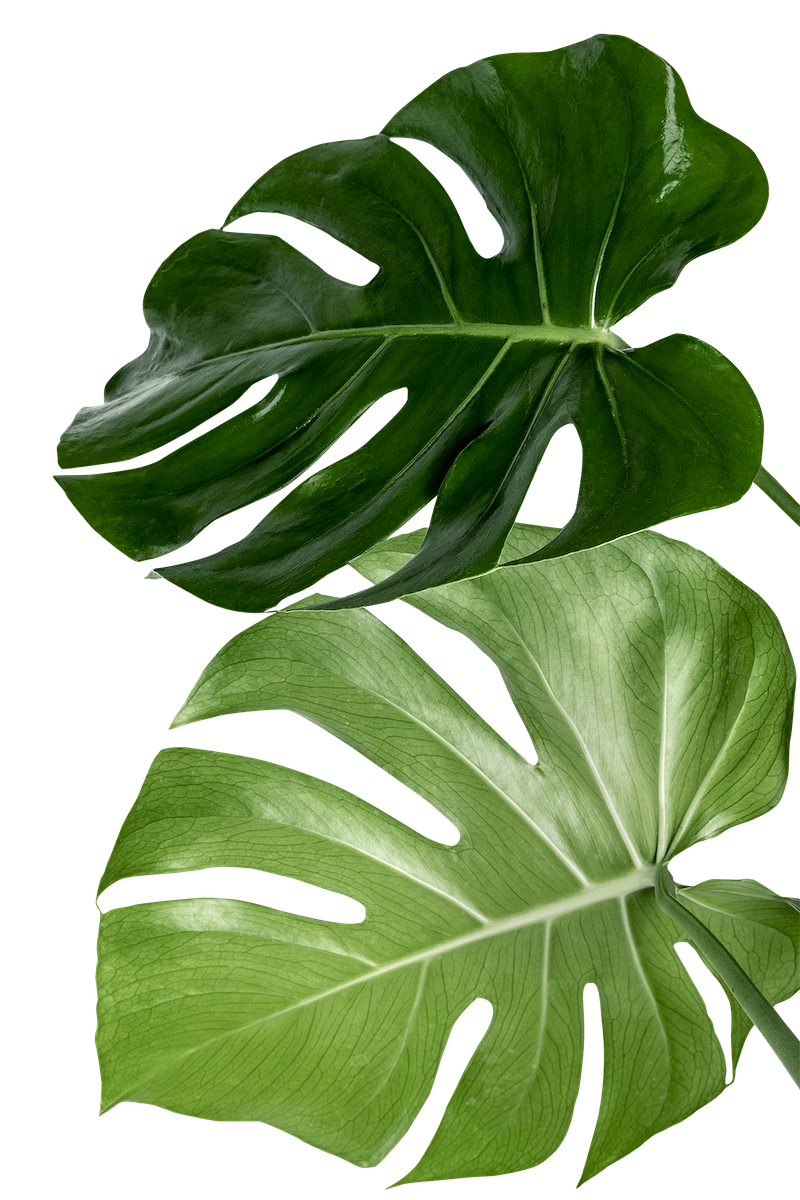 [Speaker Notes: What’s considered documented match? Loose- no need for MOU in place. Make sure answer the question. Can include letter of commitment.]
Submission InstructionsSee pages 13 & 14 of RFP
Proposals must be received at PIC’s office no later than Tuesday, August 15, at 12:00 p.m.
Complete project proposals must include:
One (1) original hard copy
Five (5) hard copies of project proposal packets;	
Label the folder’s front cover with the agency name, year, program name, type of project submission, and amount requested
Tab and label each section of the application according to the content described in IV.
One (1) electronic PDF copy via flash drive
File name should include agency and project type (ex: PIC_HMIS_FY23)
PDF documents are combined (separate PDF files will not be accepted)
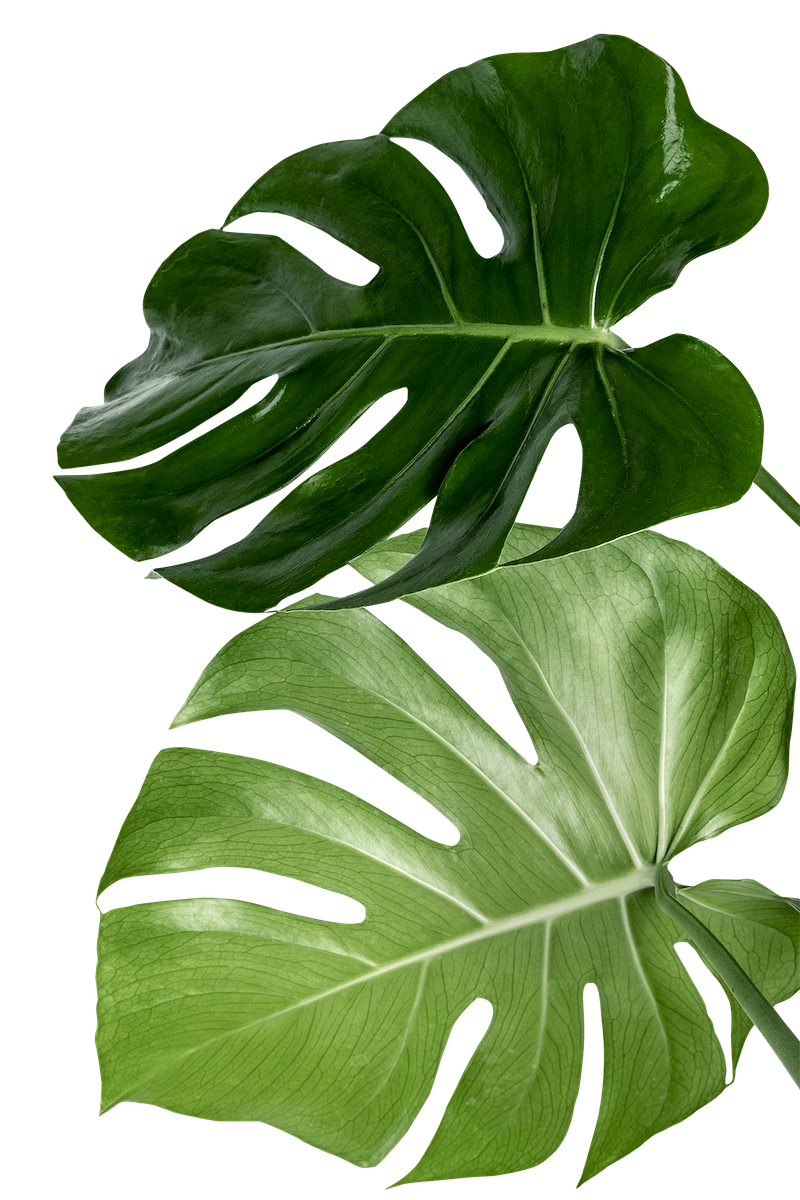 Evaluation ProcessSee pages 9 of the RFP
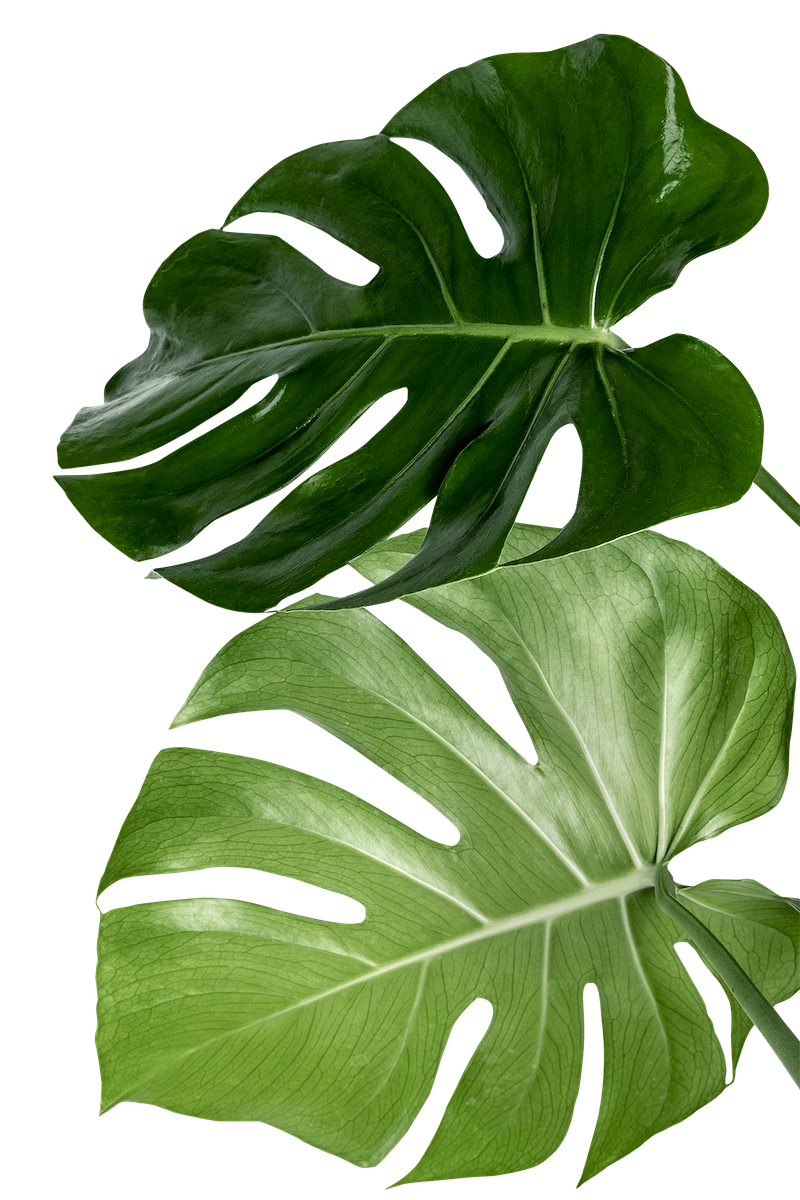 Evaluation Committee is comprised of non-conflicted evaluators with experience in homelessness services, finances, evaluation, and lived experience with homelessness. 

Utilize Scorecards (found on PIC’s website) and Narratives to evaluate project proposals
ScorecardsSee page 12 of the RFP
Types of Scorecards:
Renewal Project Scorecard
Renewal-New Project Scorecard
New/Expansion Project Scorecard
SSO-CE Project Scorecard
SSO Project Scorecard
HMIS Project Scorecard
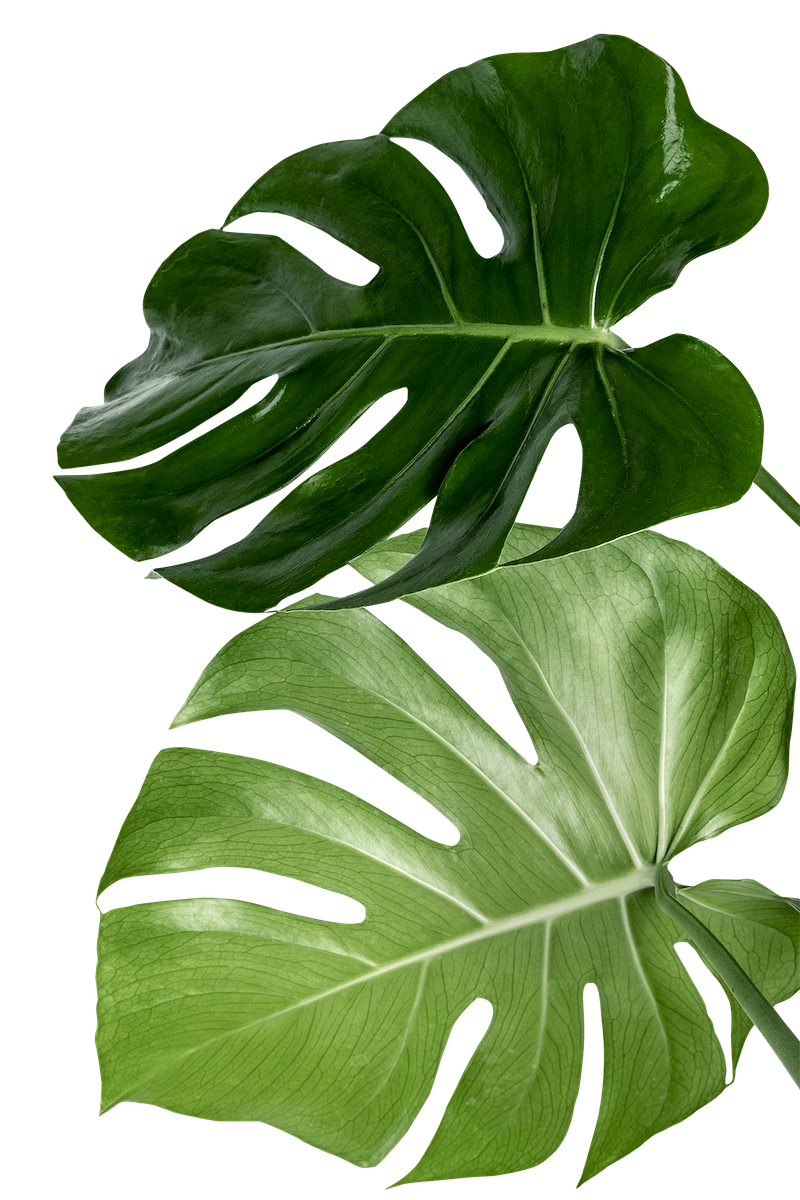 Tier 1 & 2 ExplainedSee pages 10 & 11 of the RFP
Evaluators will review all applications and rank them based on raw scores from the Scorecards
YHDP applications and programs in place for less than 1 year will automatically be placed in Tier 1
All other applications will be ranked in order
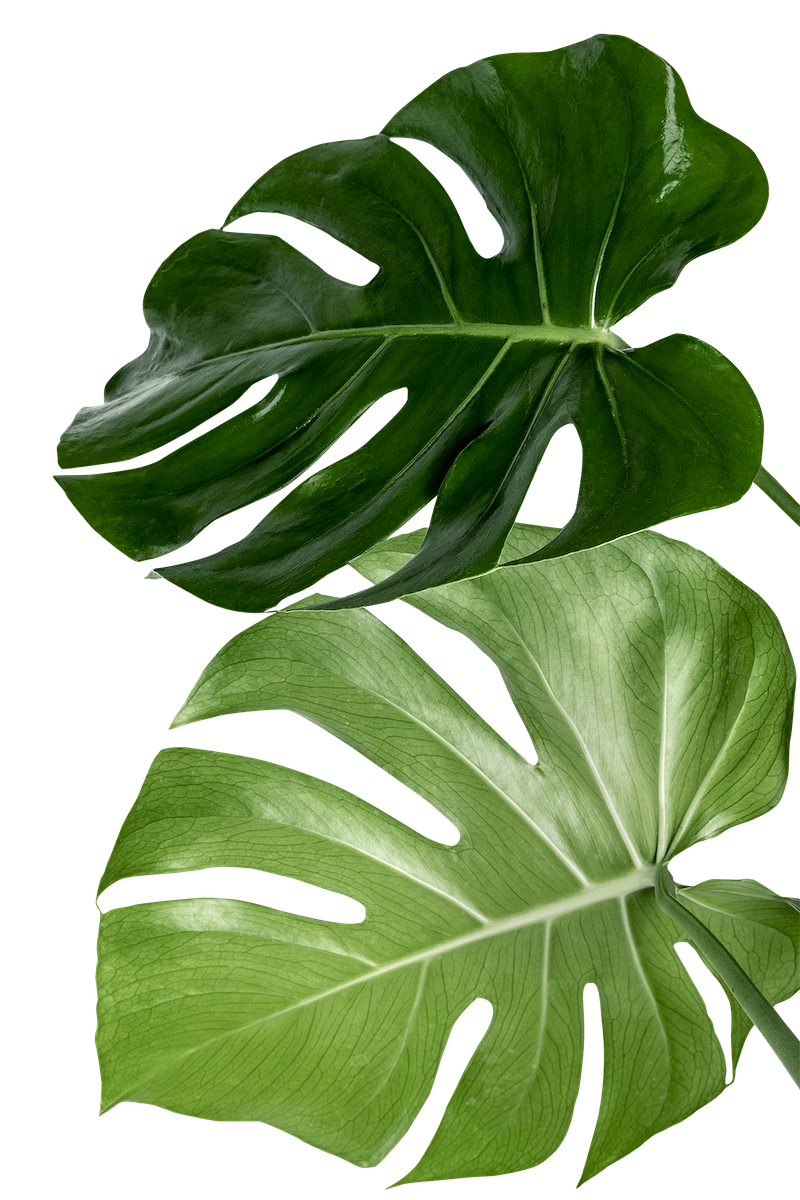 [Speaker Notes: More info from RFP]
Tier 1
The following projects are guaranteed to be in Tier 1:
All YHDP grants
All projects that have not completed their first year under contract
All Expansion grants

FPH
GHP
Hale Kipa - YHDP
HHHRC- YHDP
PIC- HMIS/ CES
RYSE- YHDP/ Youth Permanent Housing
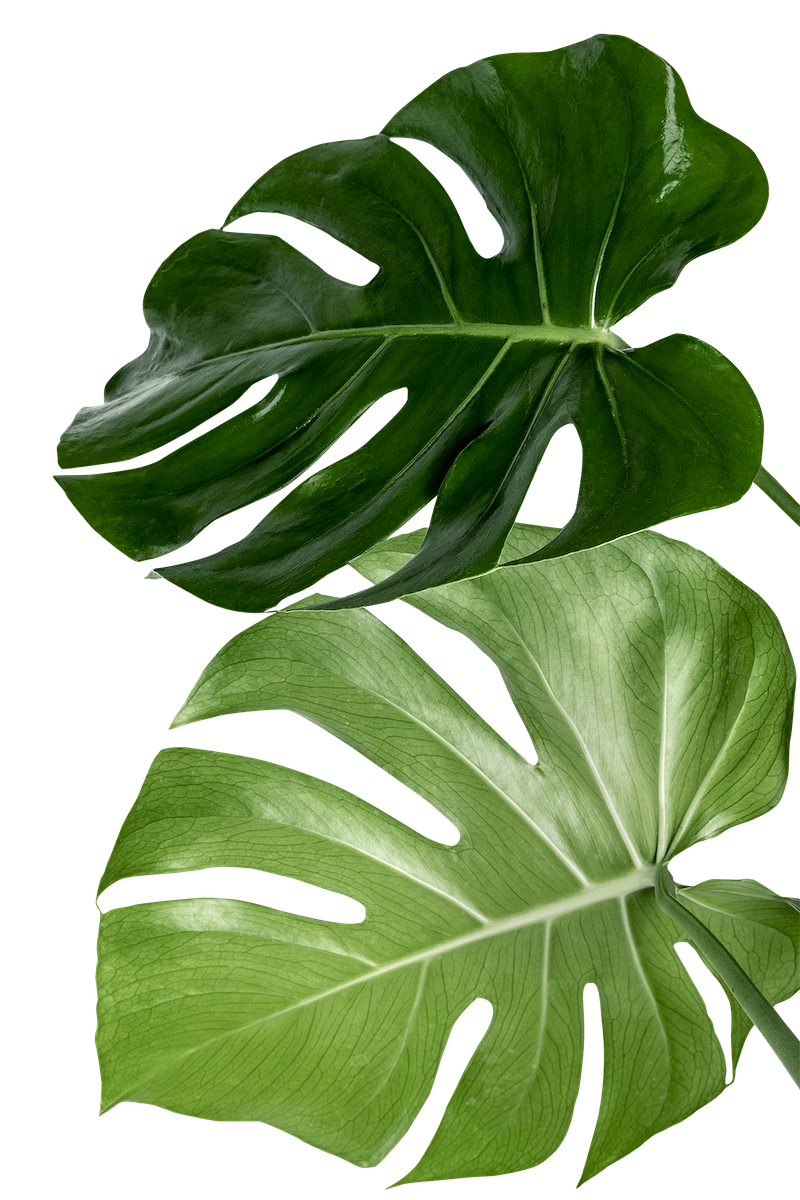 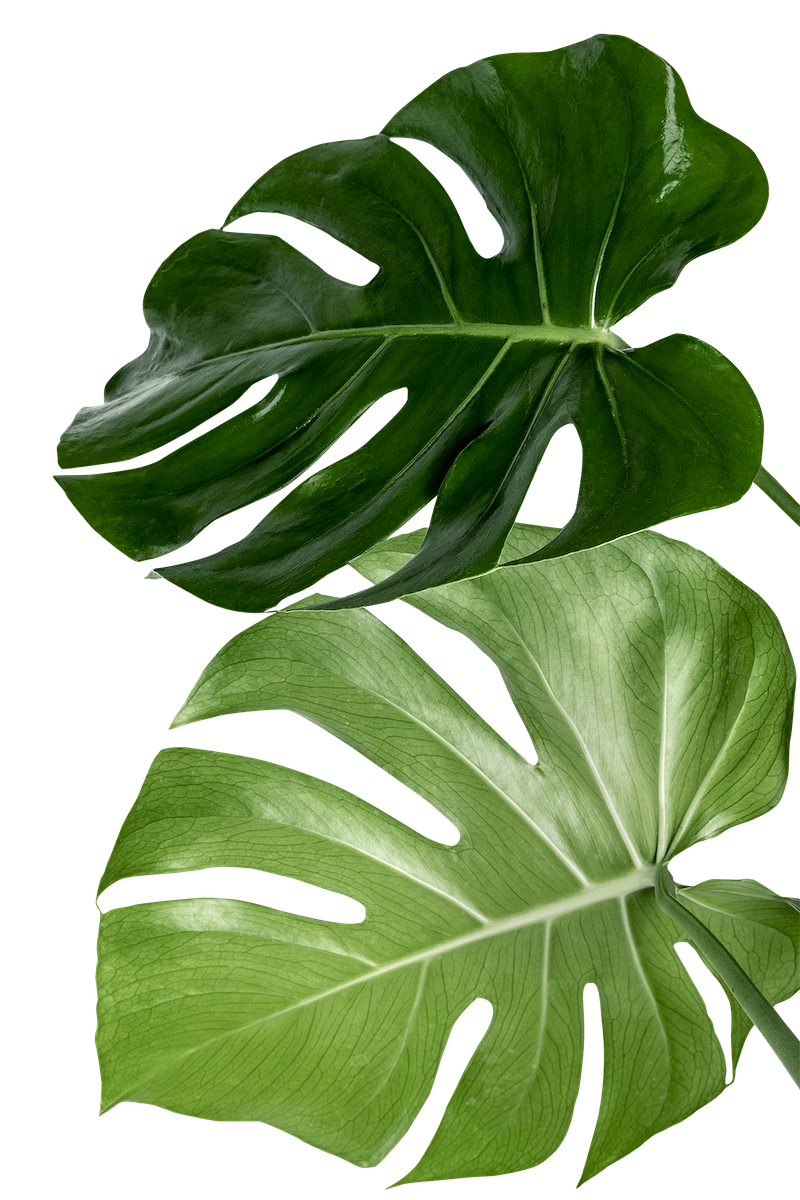 Tier 2
If a project falls below the funding line of Tier 1, the projects will remain on the priority listing and may be funded at the discretion of HUD.

Projects that straddle Tier 1 and Tier 2, the evaluation committee may review the project and may choose to:
Ask the project whether or not the project can function at the cut off amount;
Move the affected project to Tier 1 and lower the ranking of the project ahead of it;
Choose not to fund the project and move another project that will fit completely in Tier 1.
Appeals ProcessSee page 11 of the RFP
Any applicant can request an appeal if their project is not expected to receive funding
Appeals go directly to the Advisory Board for final review
Advisory Board findings are final
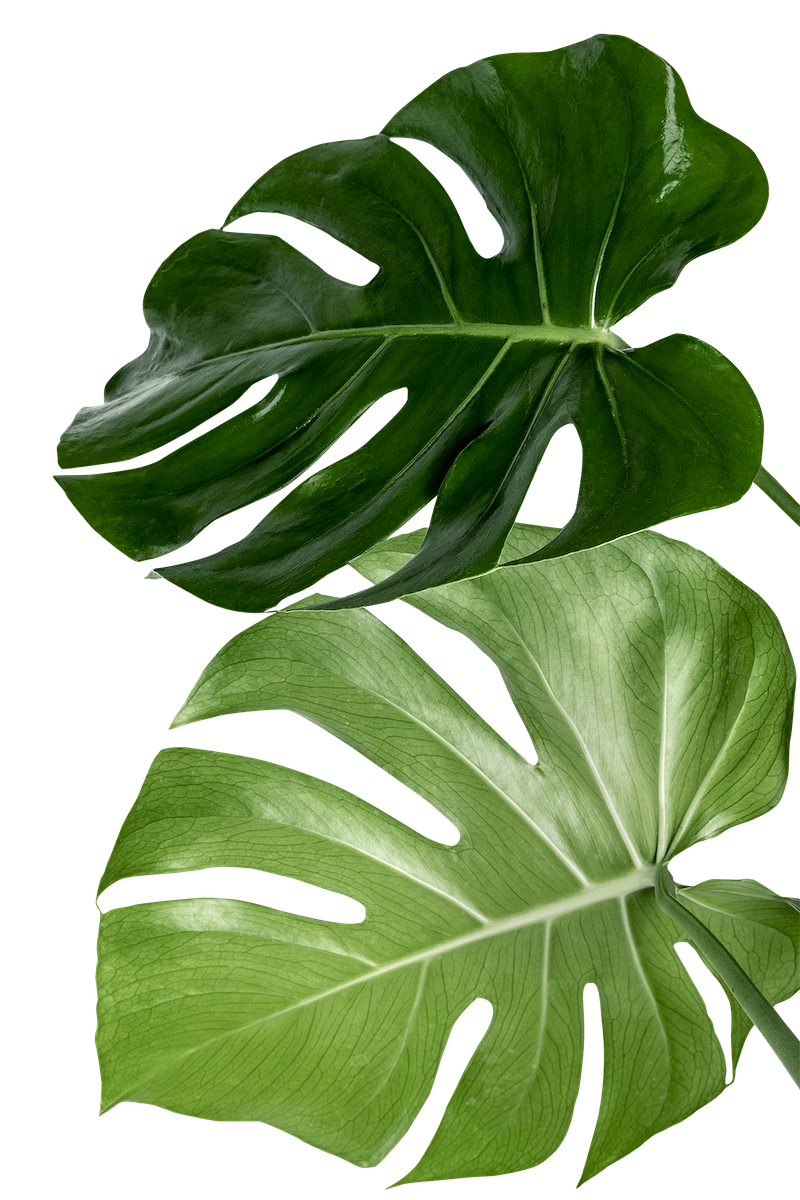 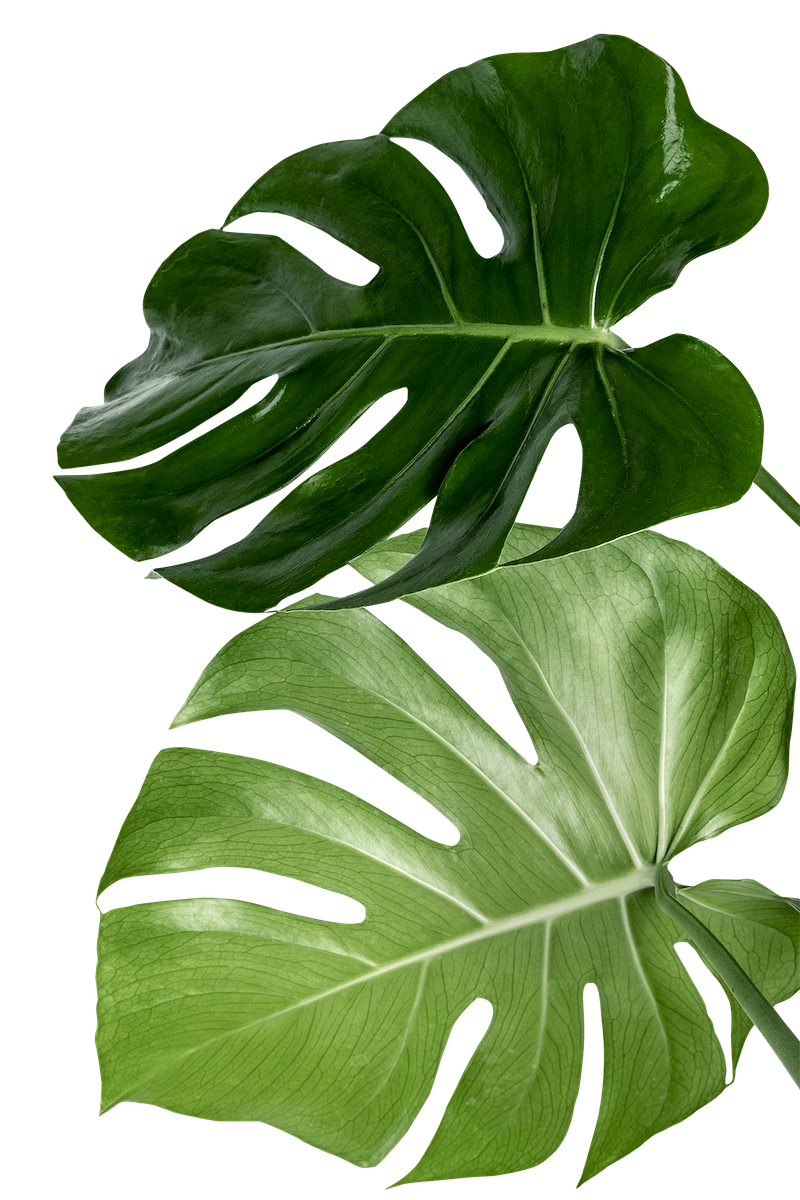 Next Steps
Website Resources - RFP- Timeline- Scorecards- HUD NOFO- Contact Information
Submit questions to Sara Ironhill before Friday July 28th, at 4:30pm
E-snaps: create your project application on e-snaps, but don’t submit until Collaborative Applicant informs
RFP questions & answers will be posted on PIC’s website on July 29th
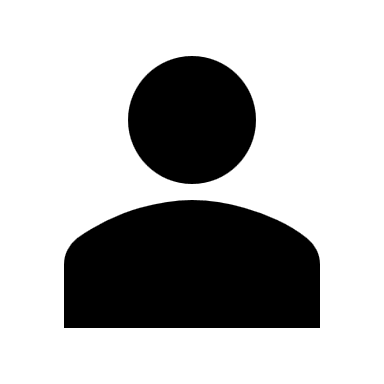 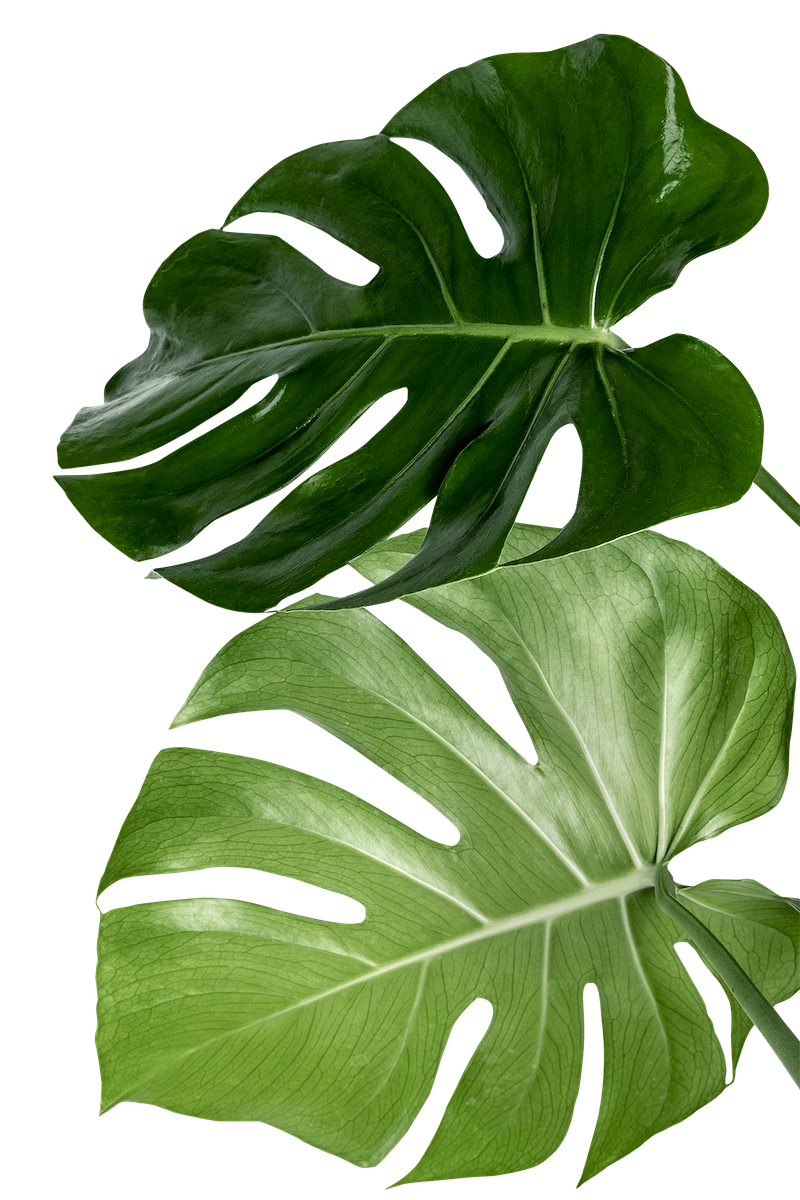 Sara Ironhill
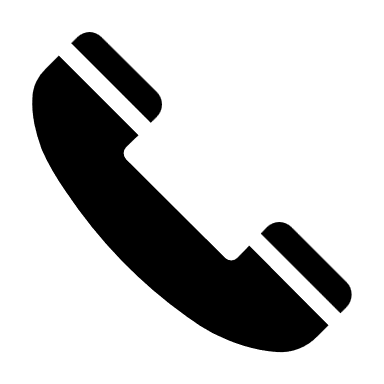 808-380-9466
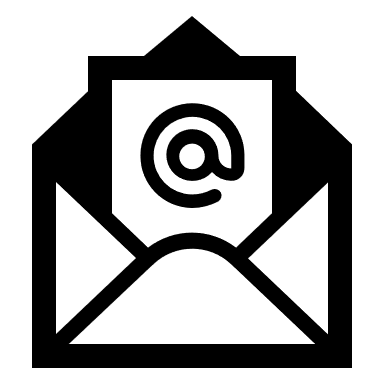 sarai@partnersincareoahu.org
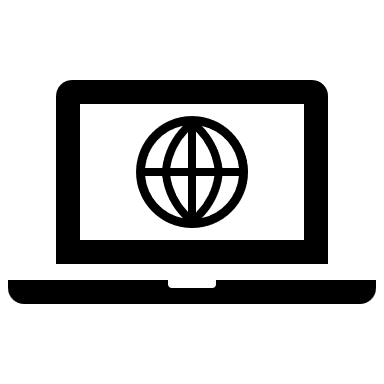 www.partnersincareoahu.org/nofo-23